Let’s practise Sam’s Sounds and Tricky Words!
g
Revisit and Review
p
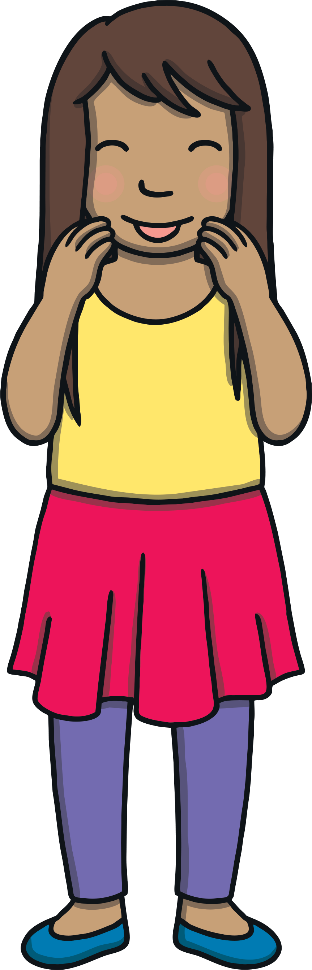 c
u
a
o
s
e
t
n
m
r
i
k
d
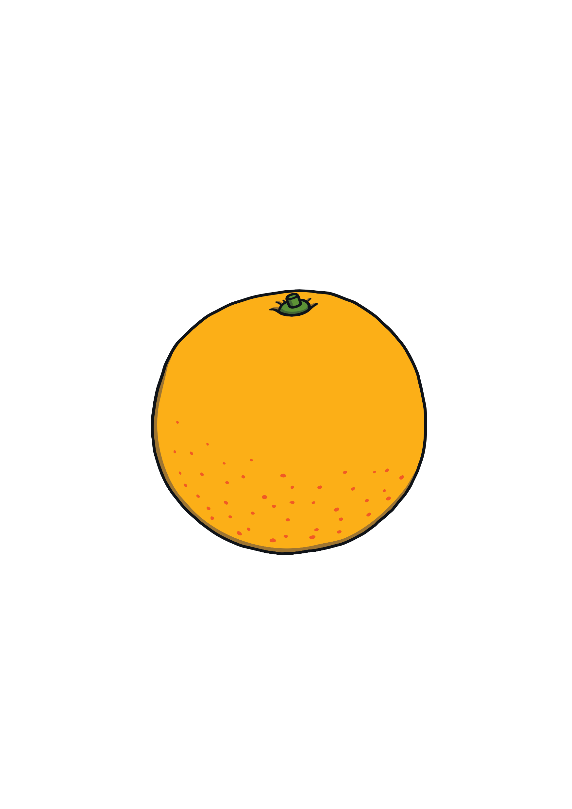 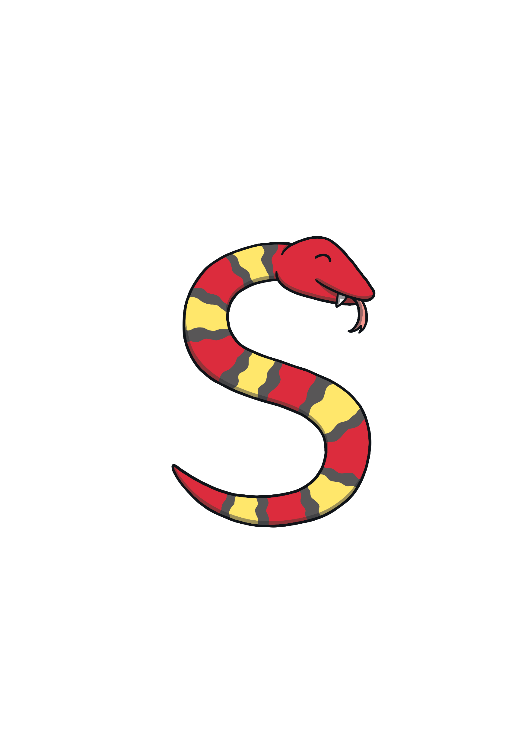 to
the
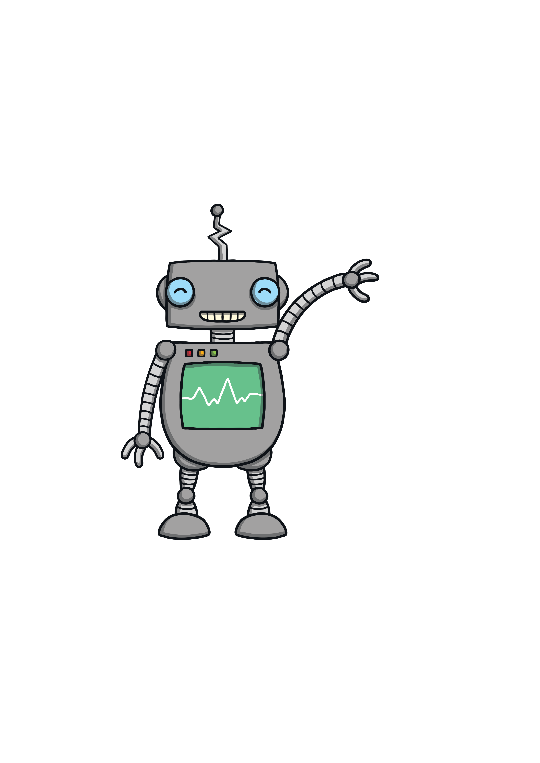 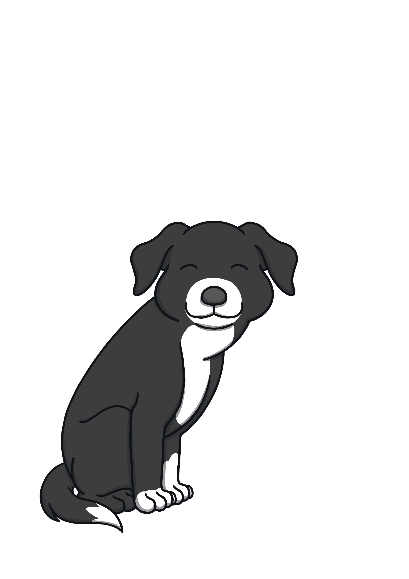 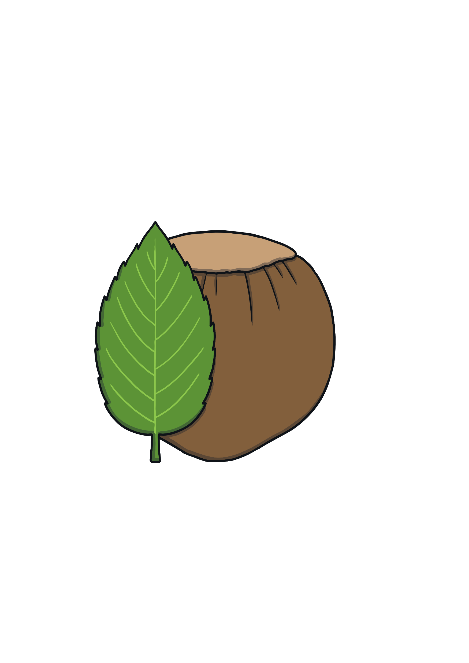 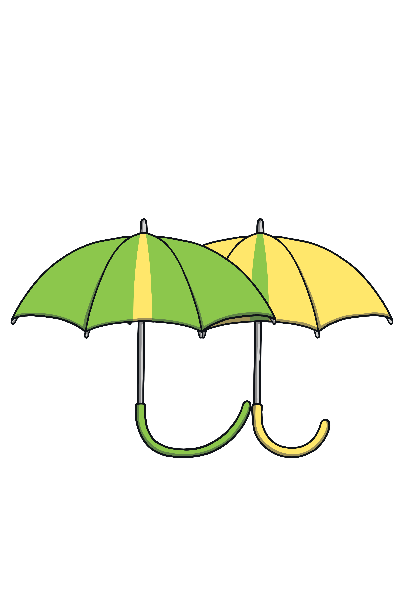 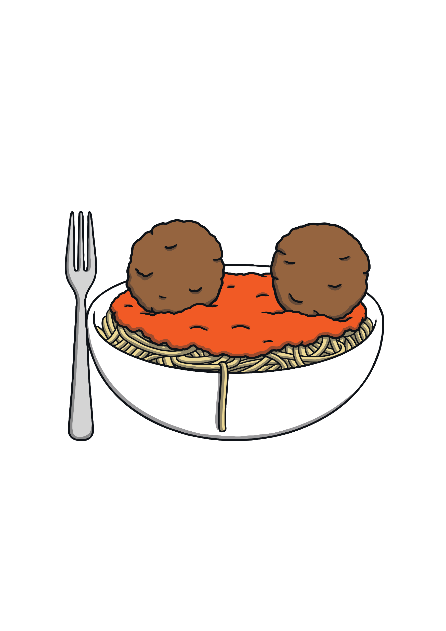 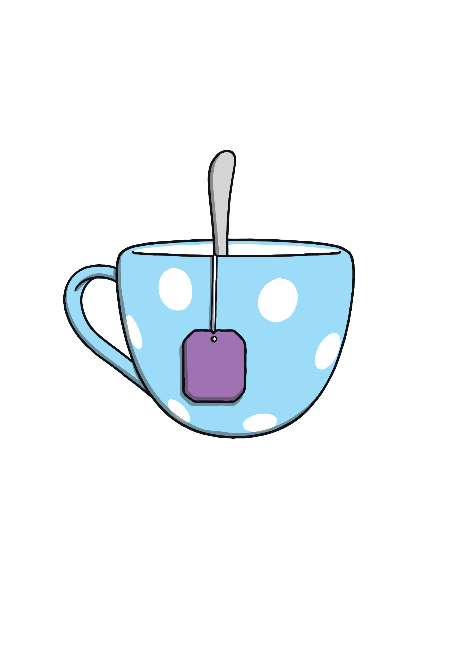 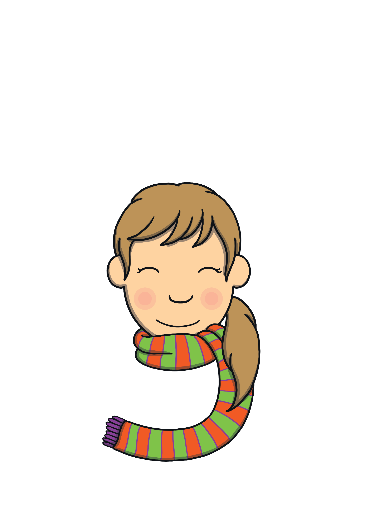 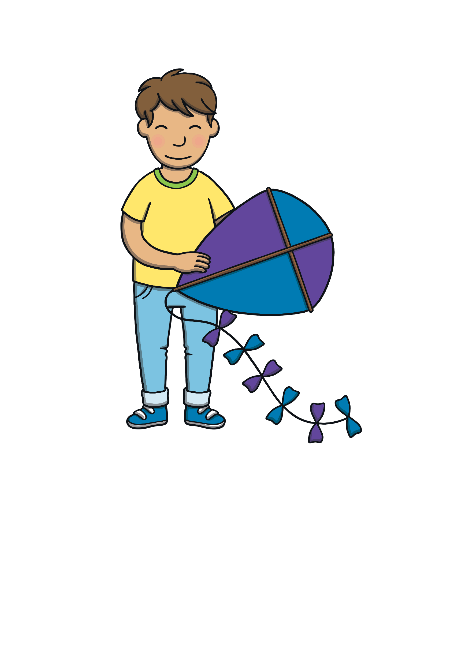 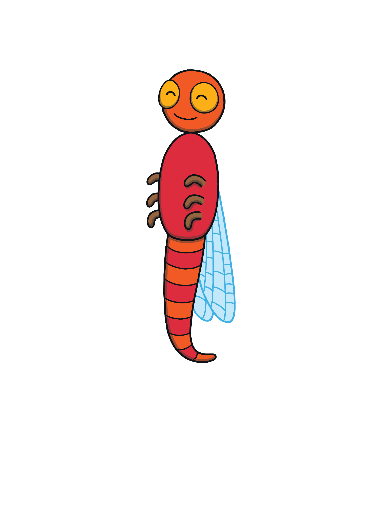 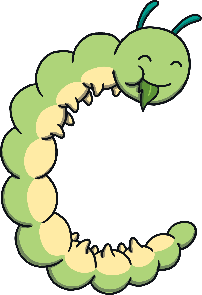 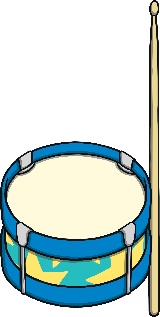 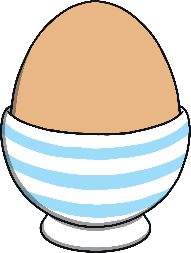 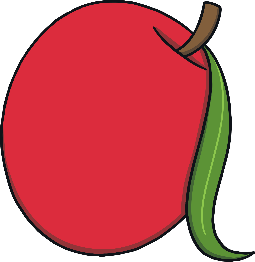 Jolly Phonics Song and action
Website link for all the songs – a-z order 
https://vimeo.com/106231366
Action
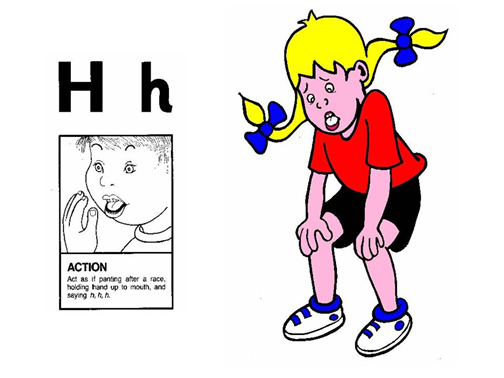 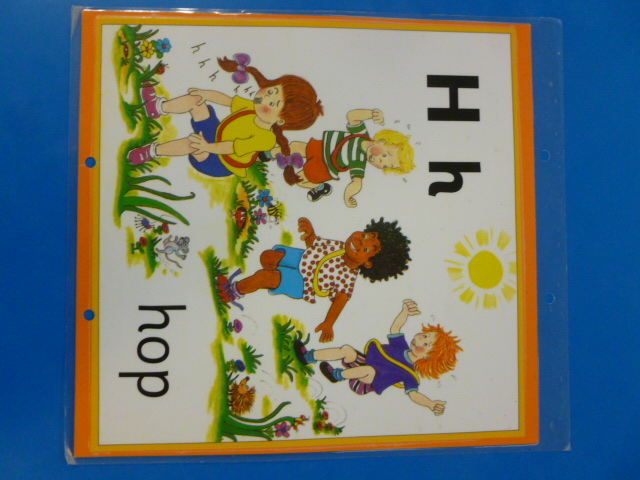 Let’s watch Geraldine the Giraffe tell us all about the sound h
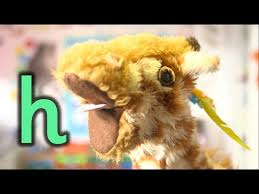 Copy and paste the link below 
https://www.youtube.com/watch?v=Oiu_YmW_Efk
Can you think of anything that begins with the sound h?
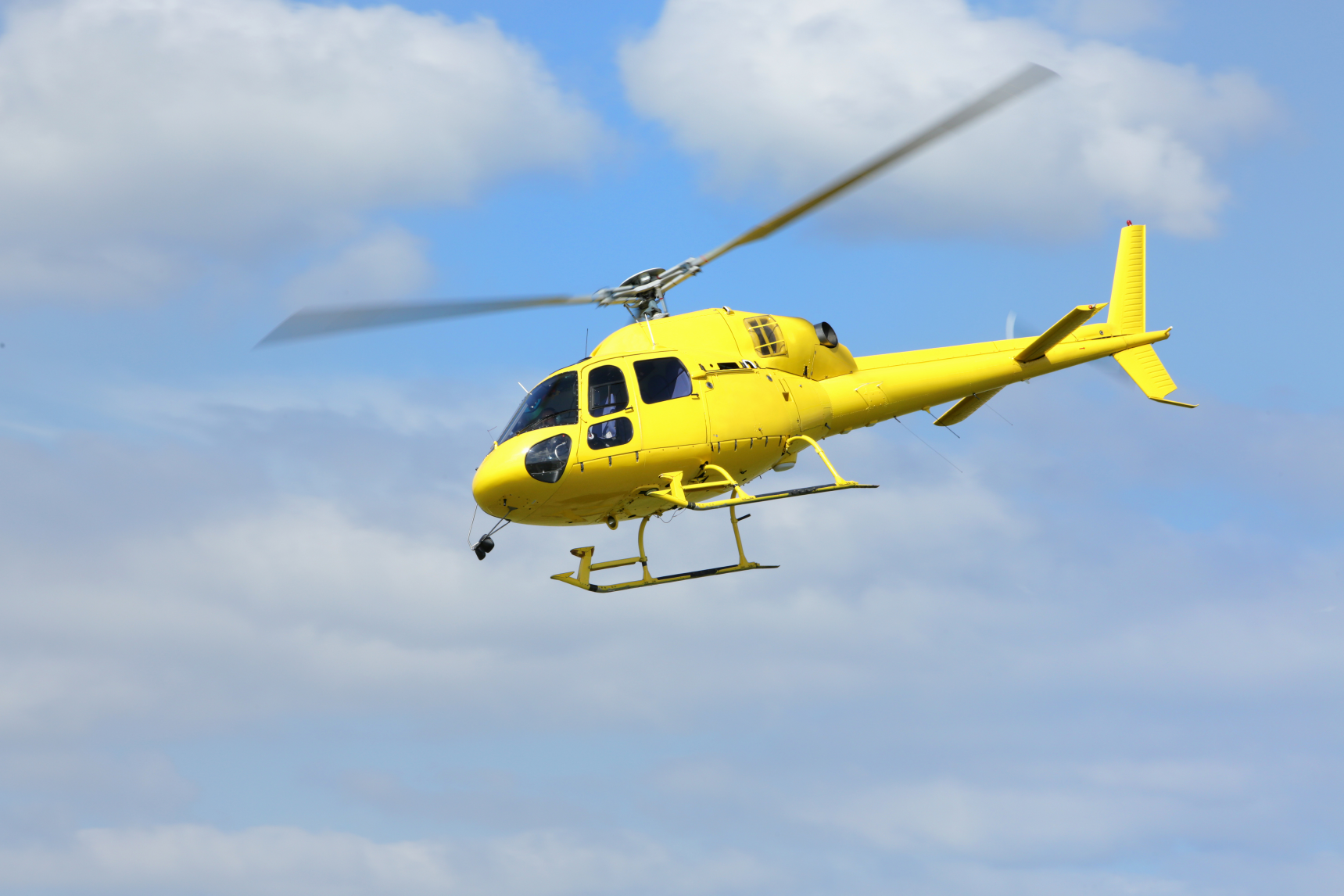 What’s in the House?
Kit and Sam are exploring Gran and Grandad’s new house. Read the word on the door to discover what is in each room!
Teach
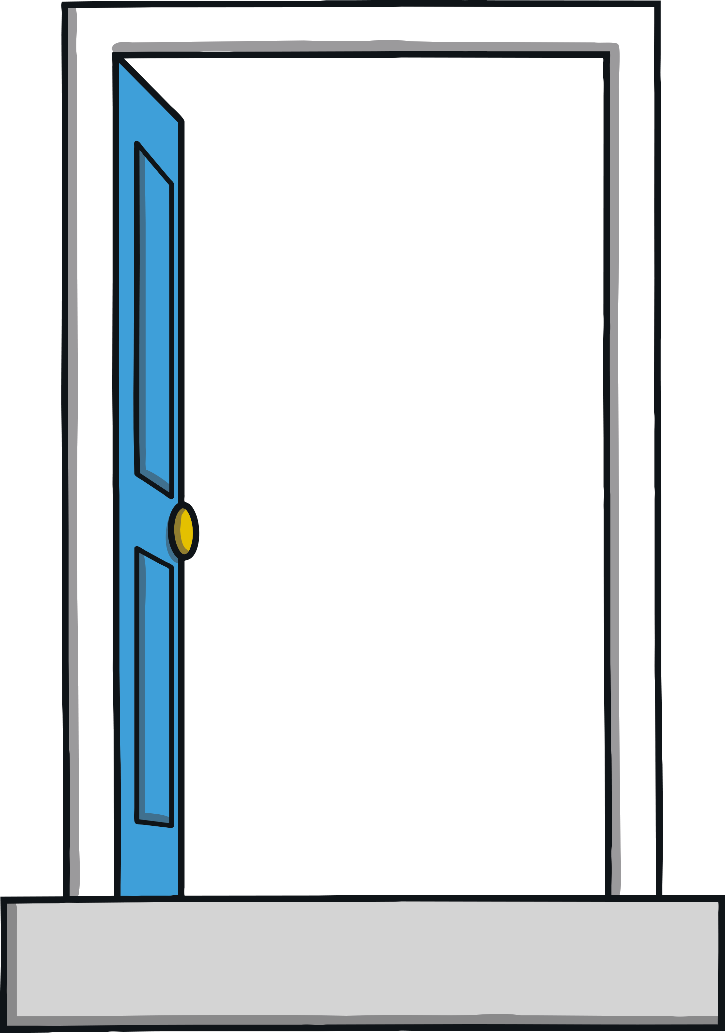 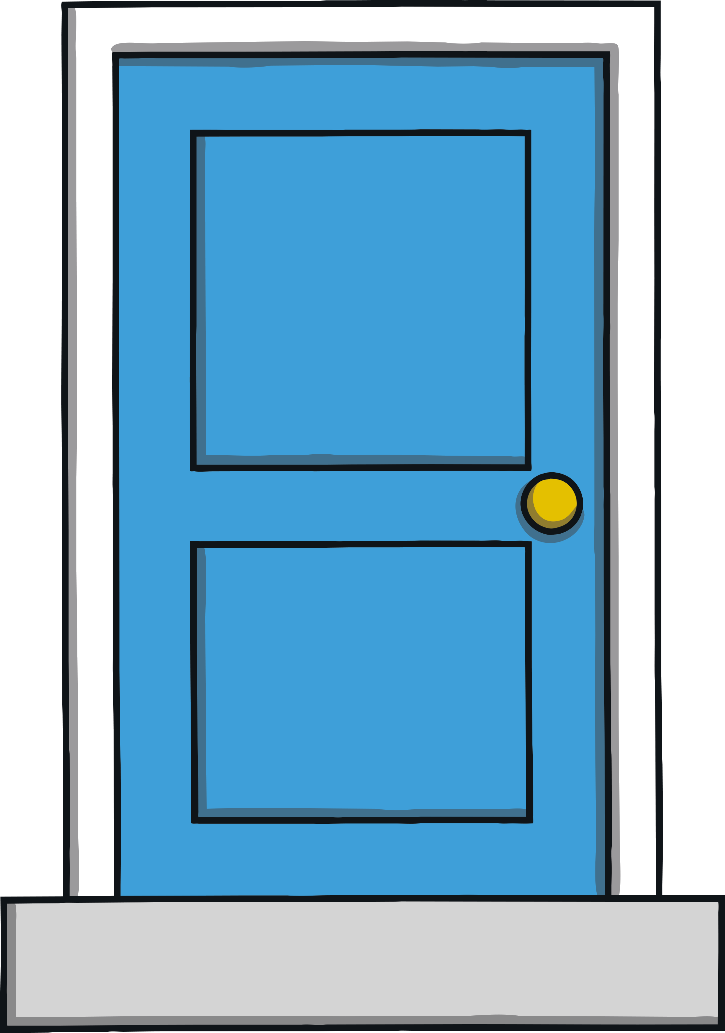 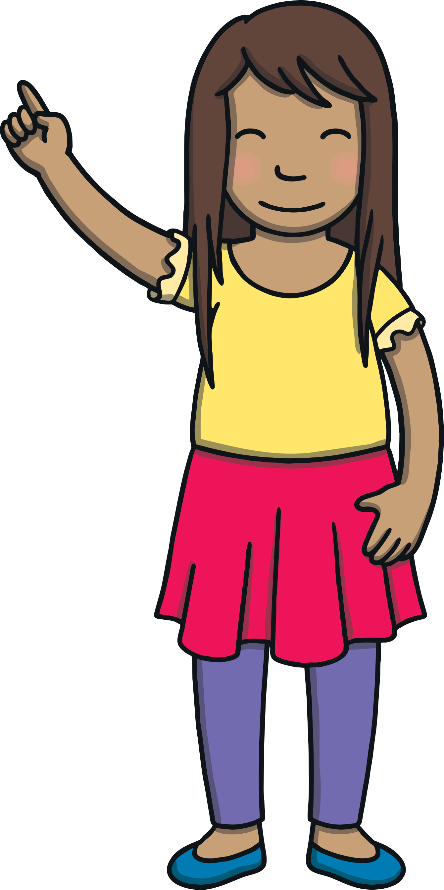 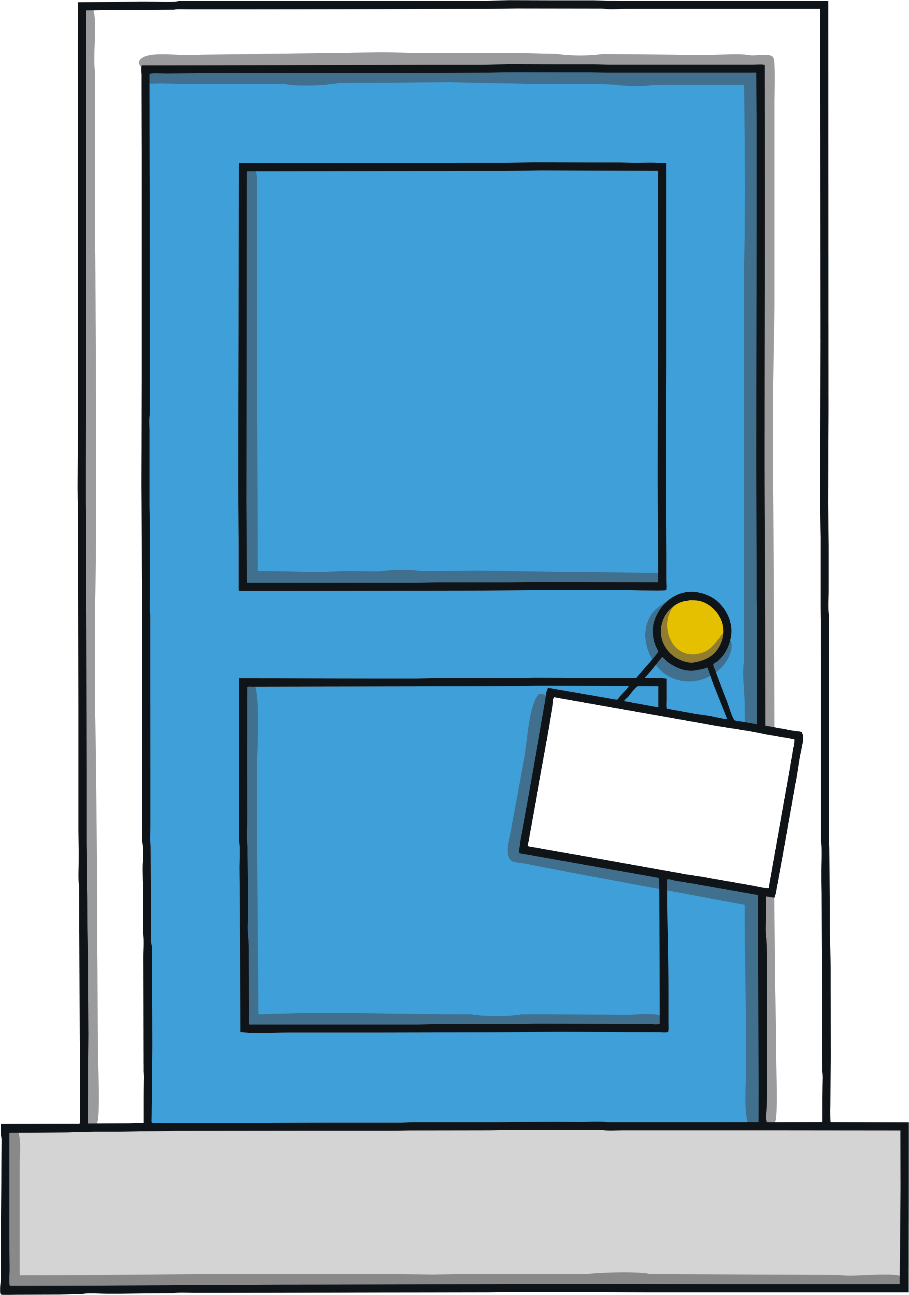 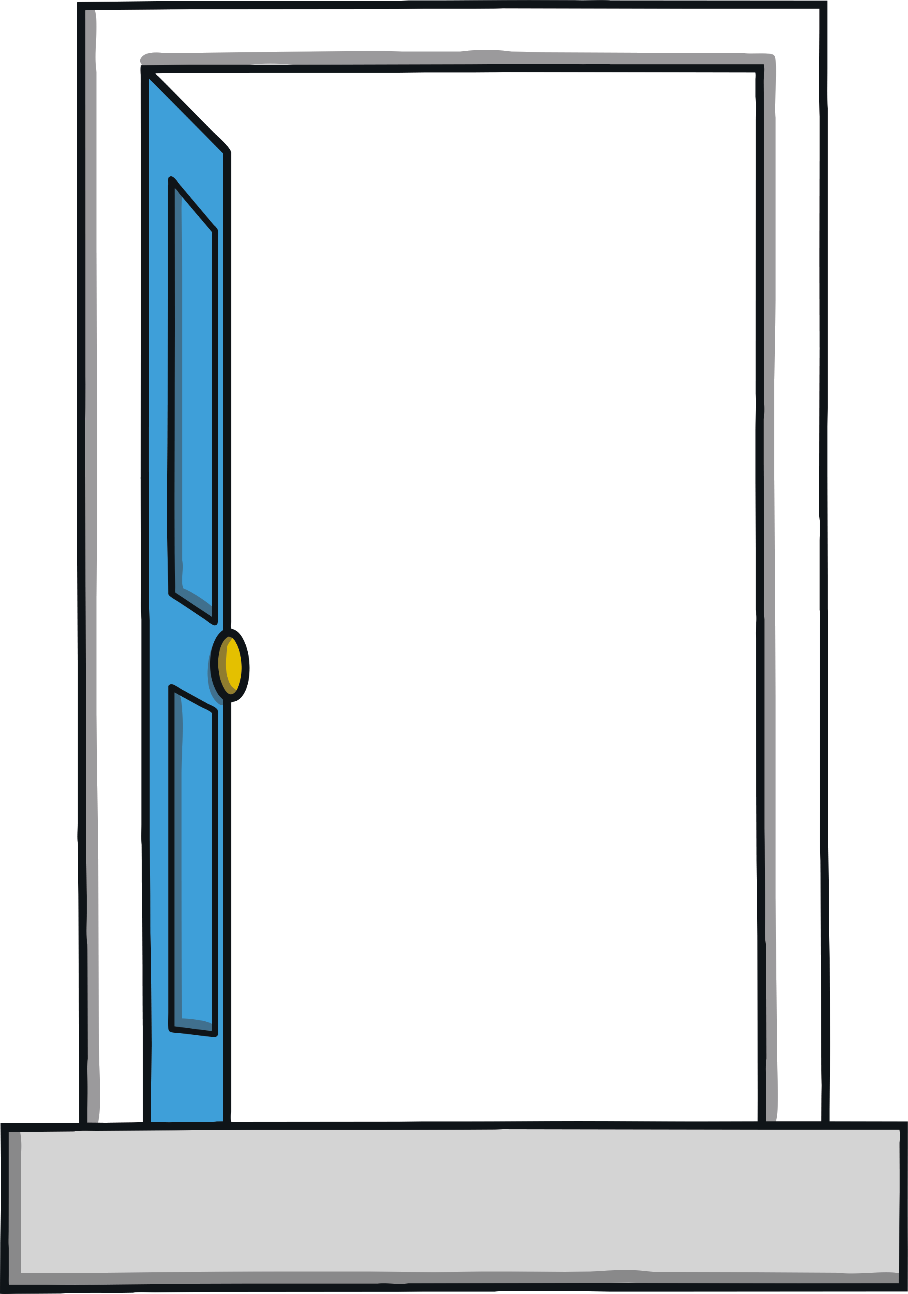 Teach
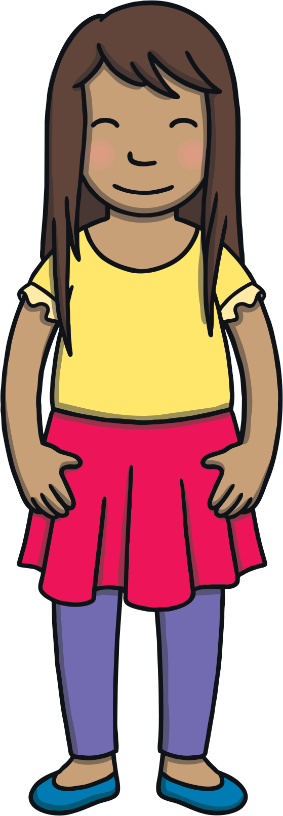 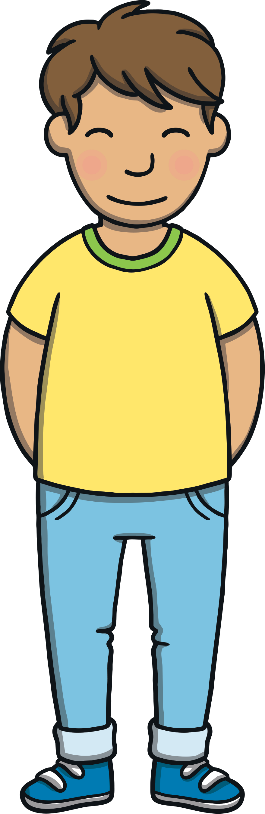 hot
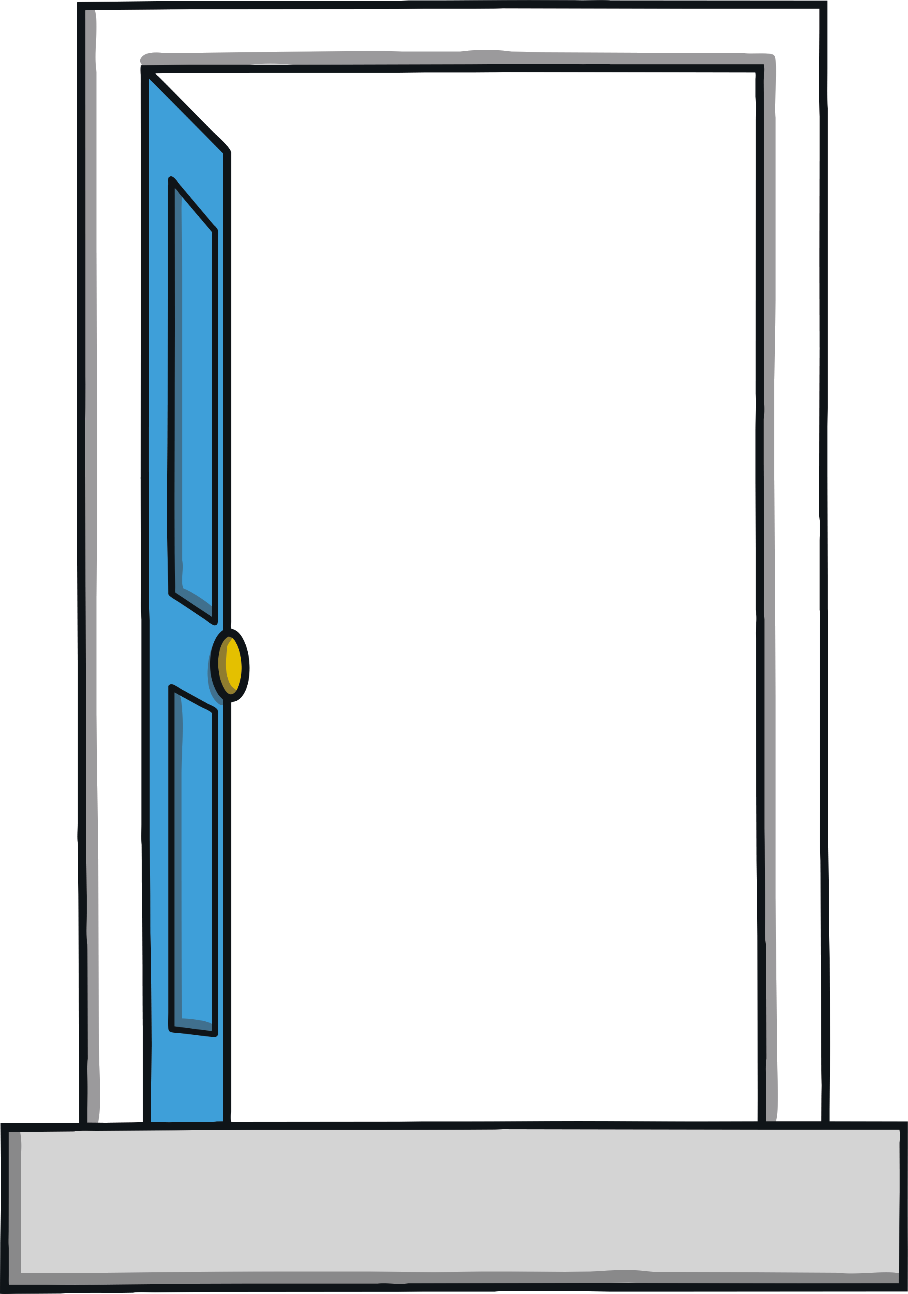 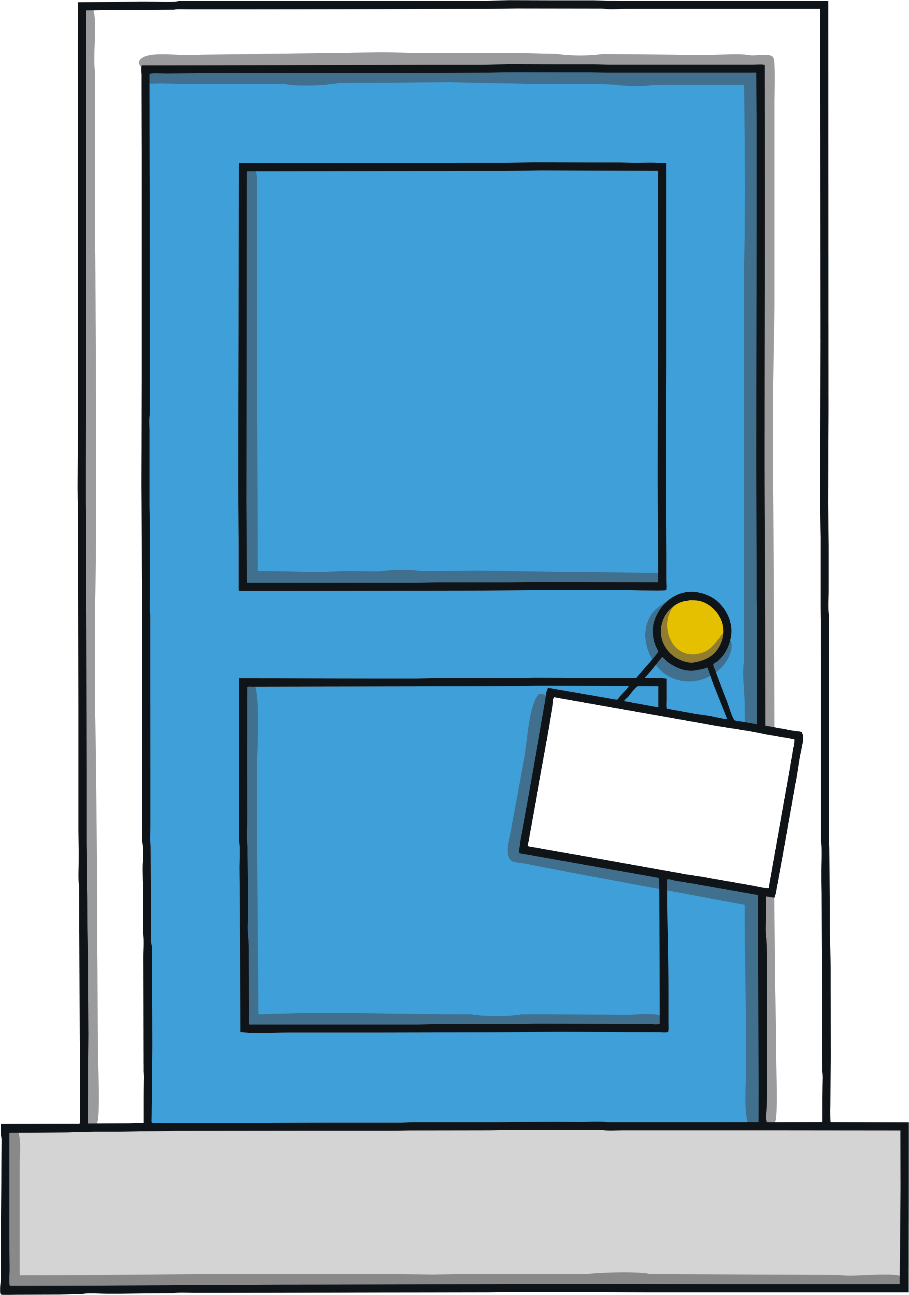 Teach
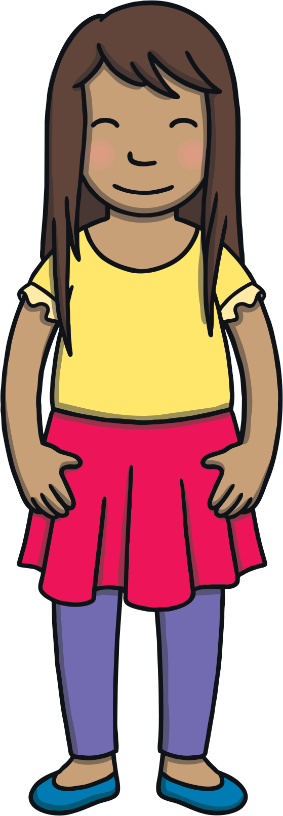 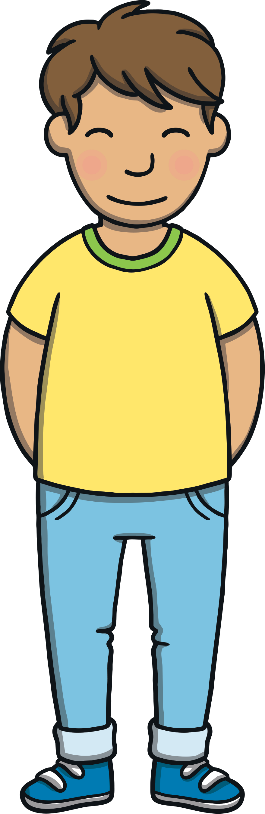 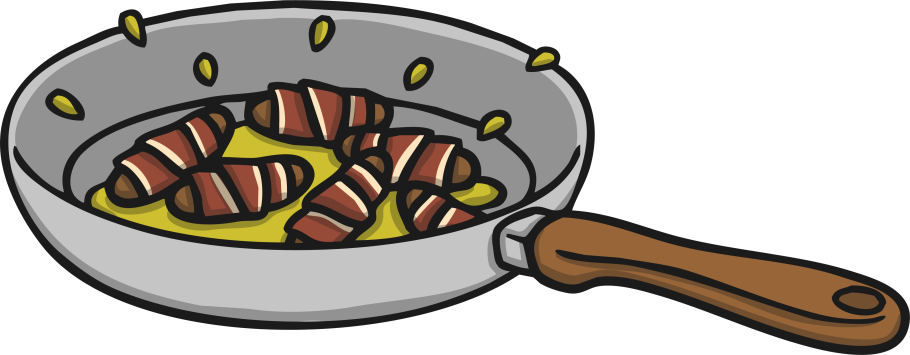 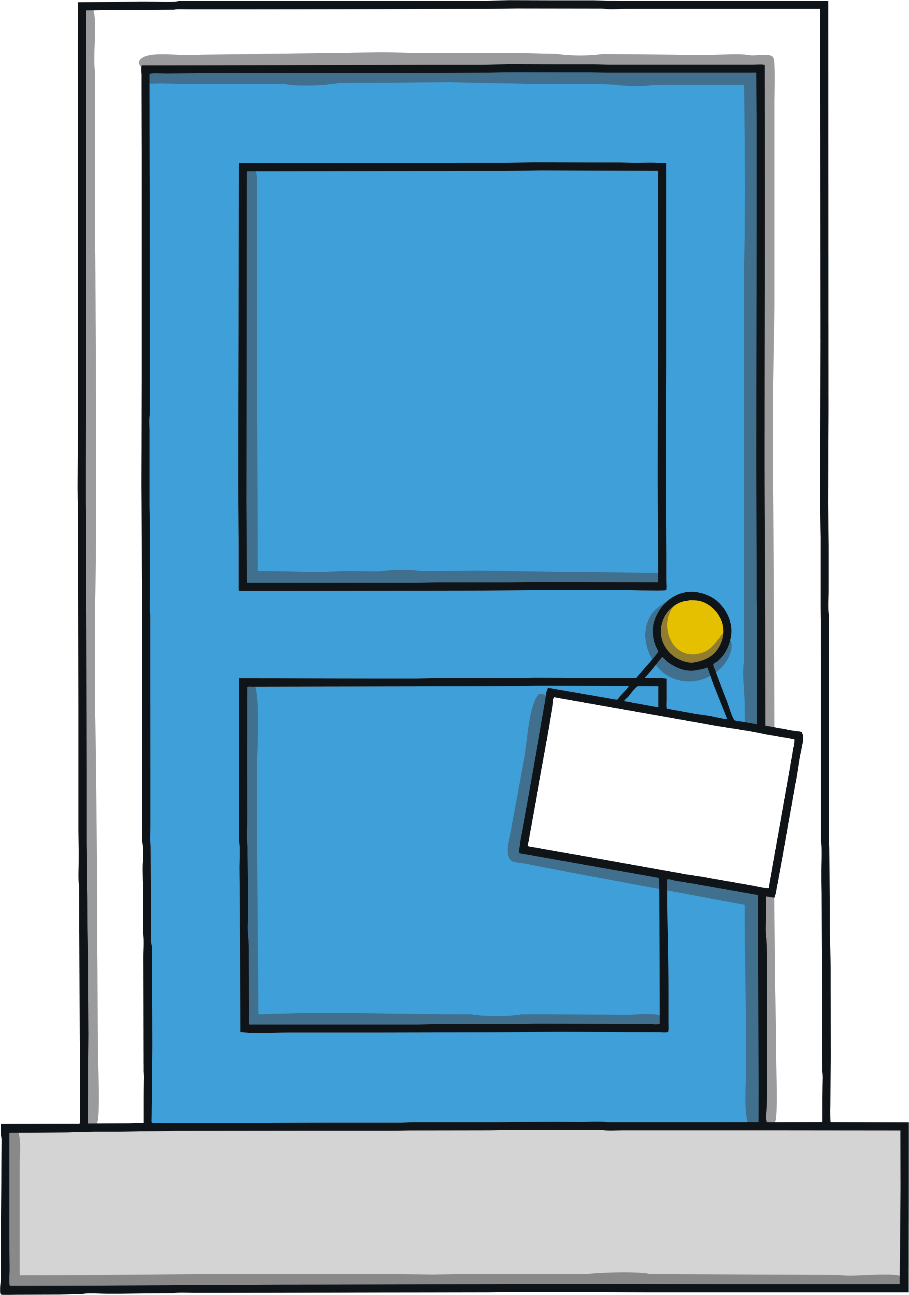 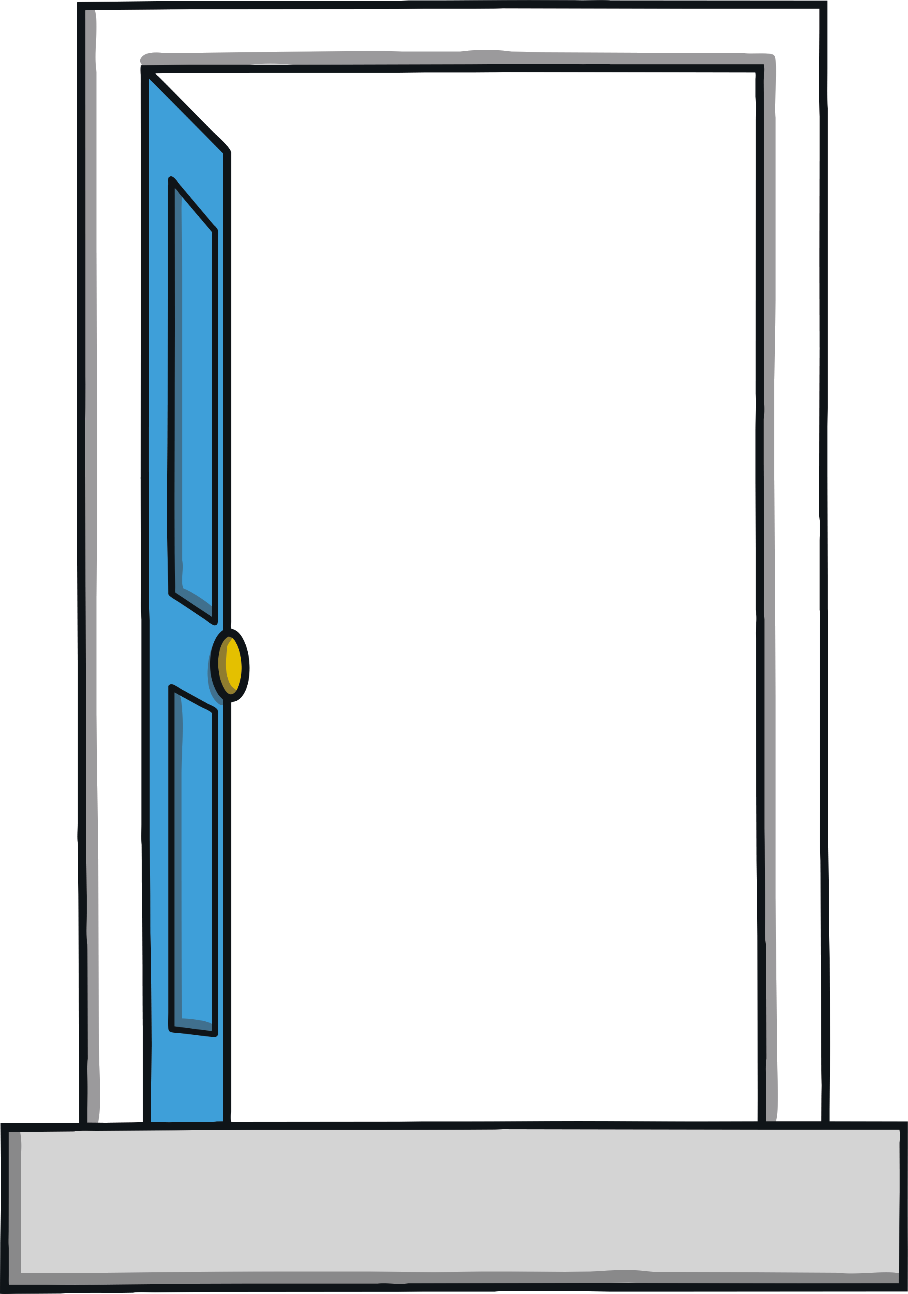 Teach
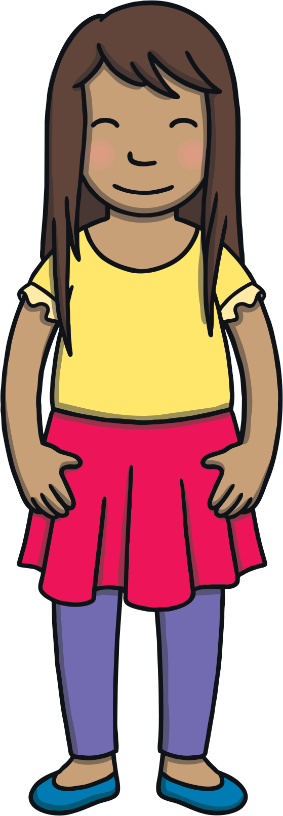 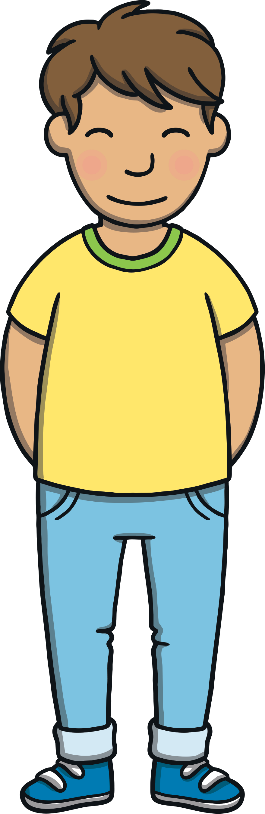 hut
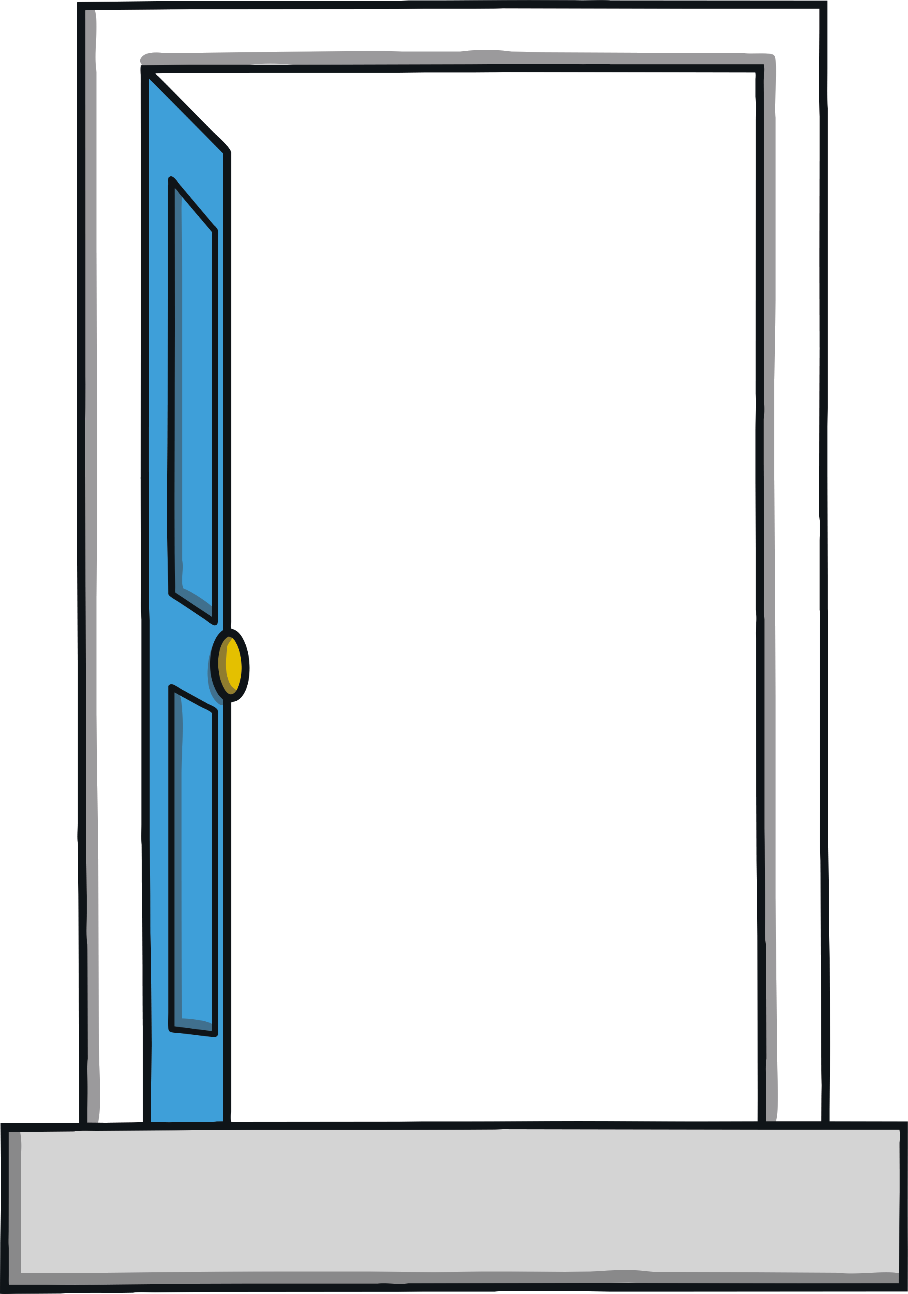 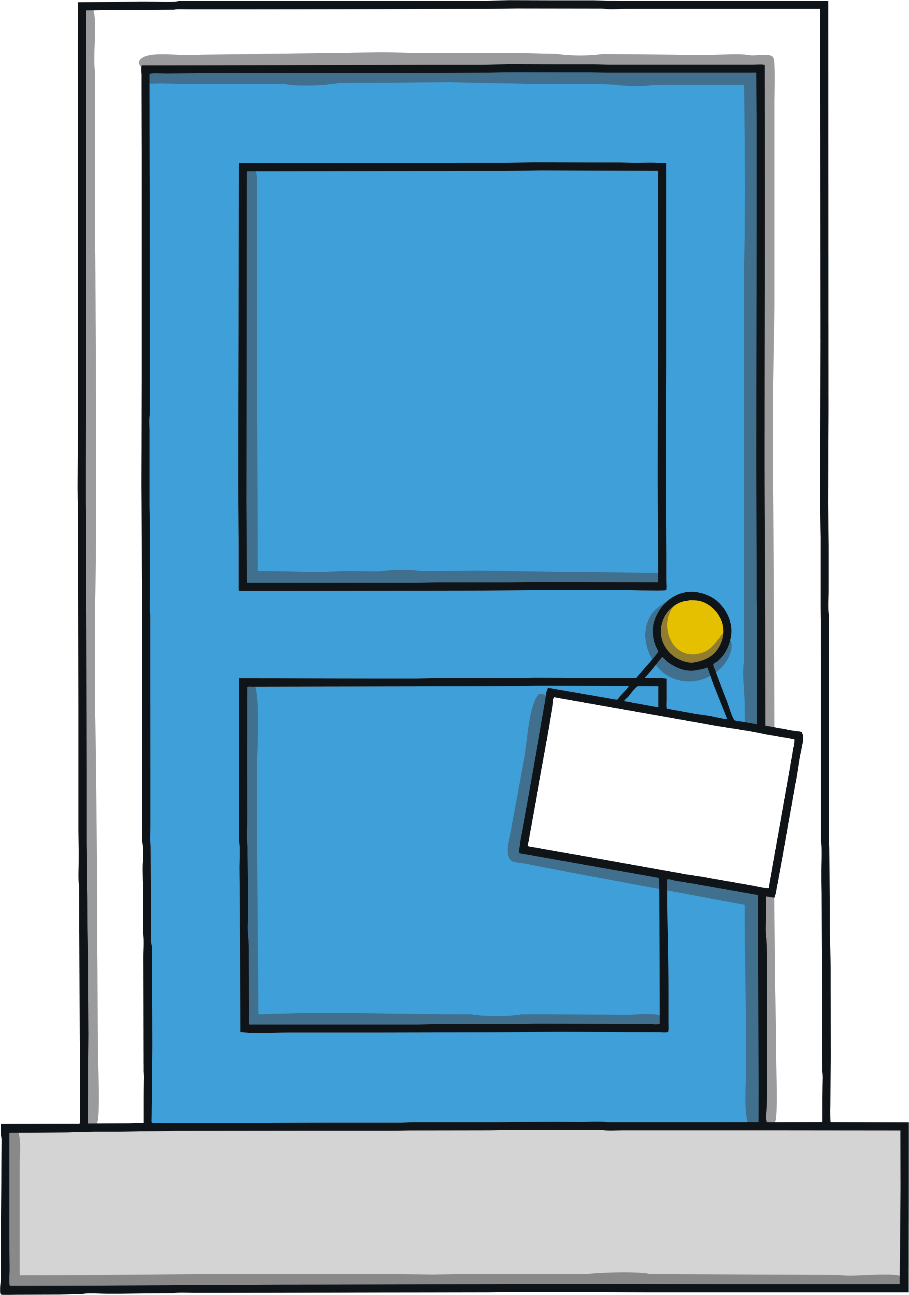 Teach
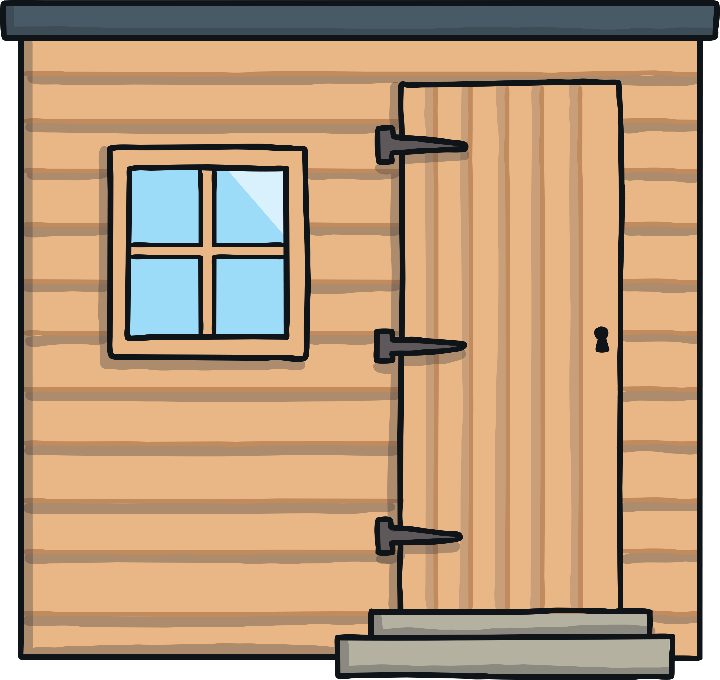 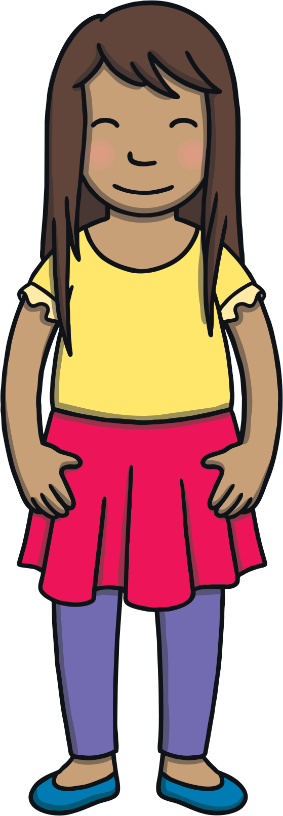 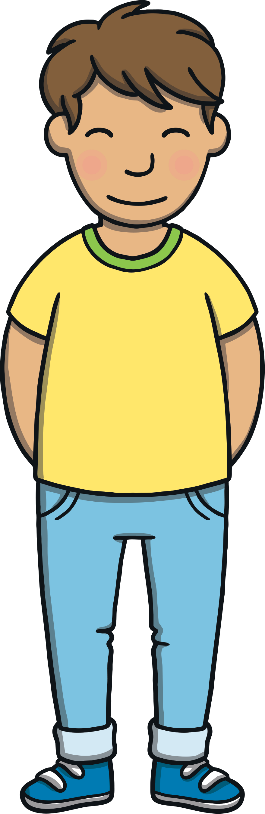 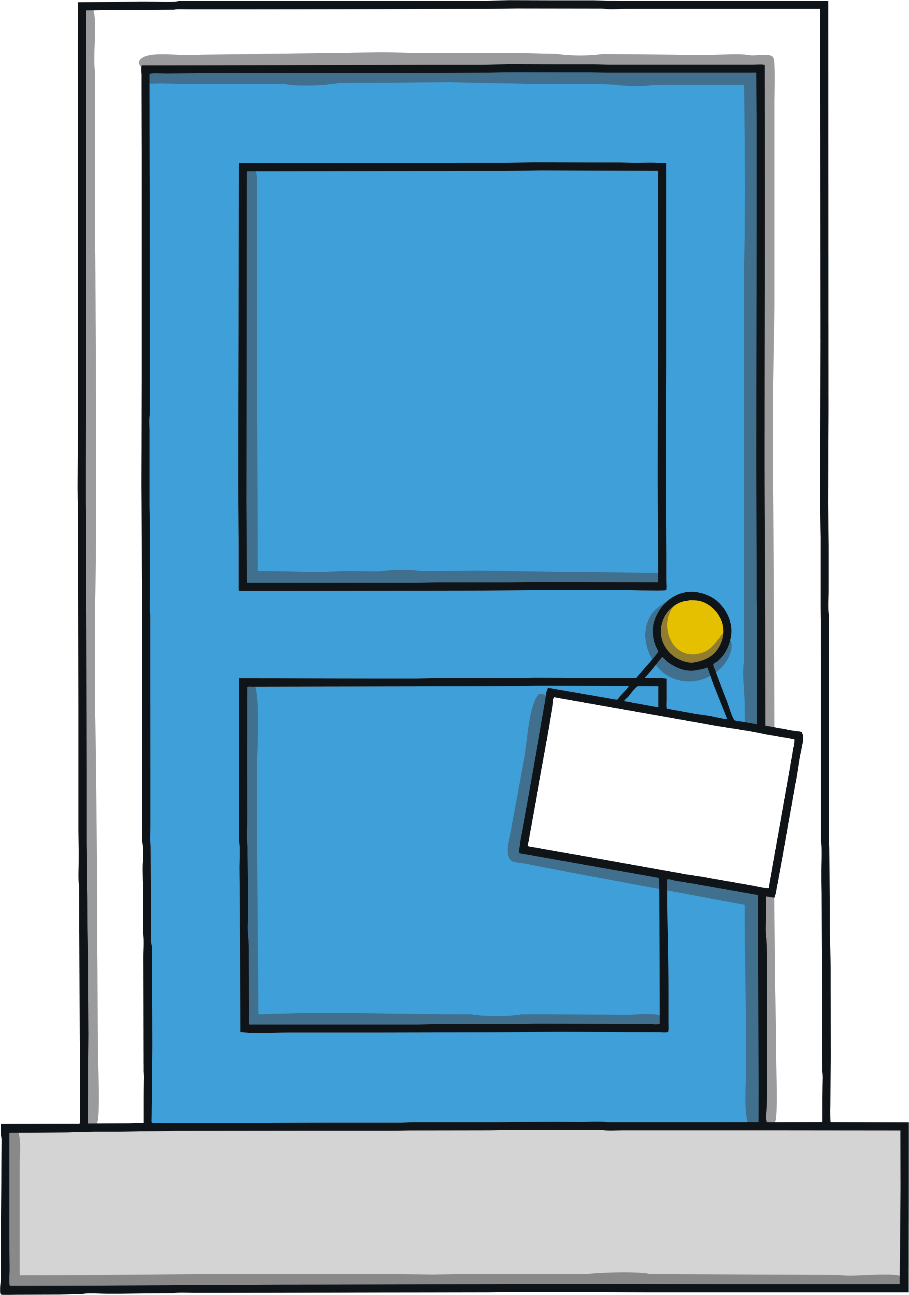 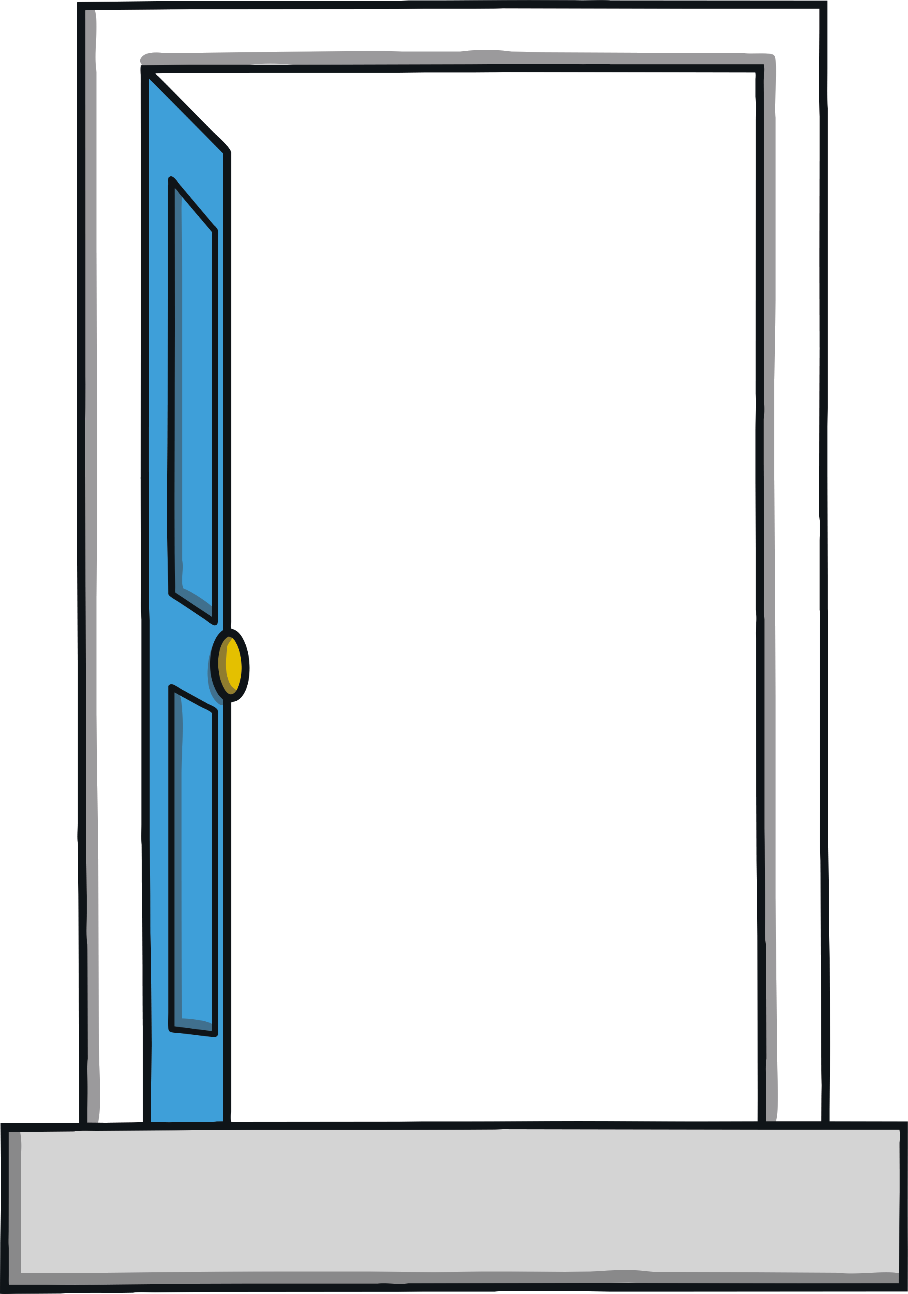 Teach
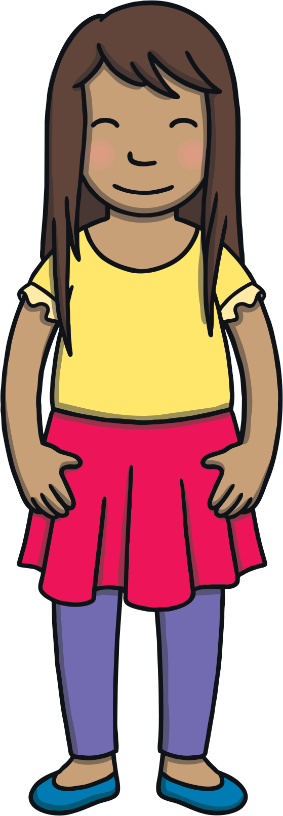 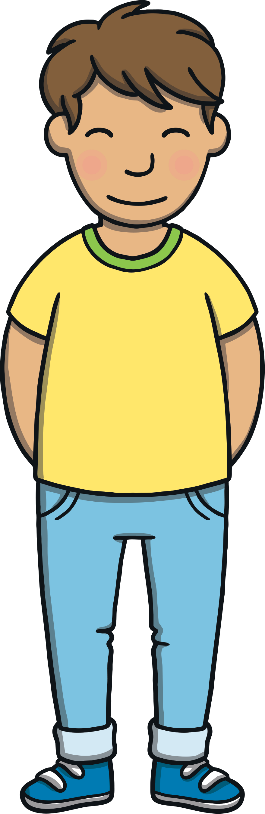 hop
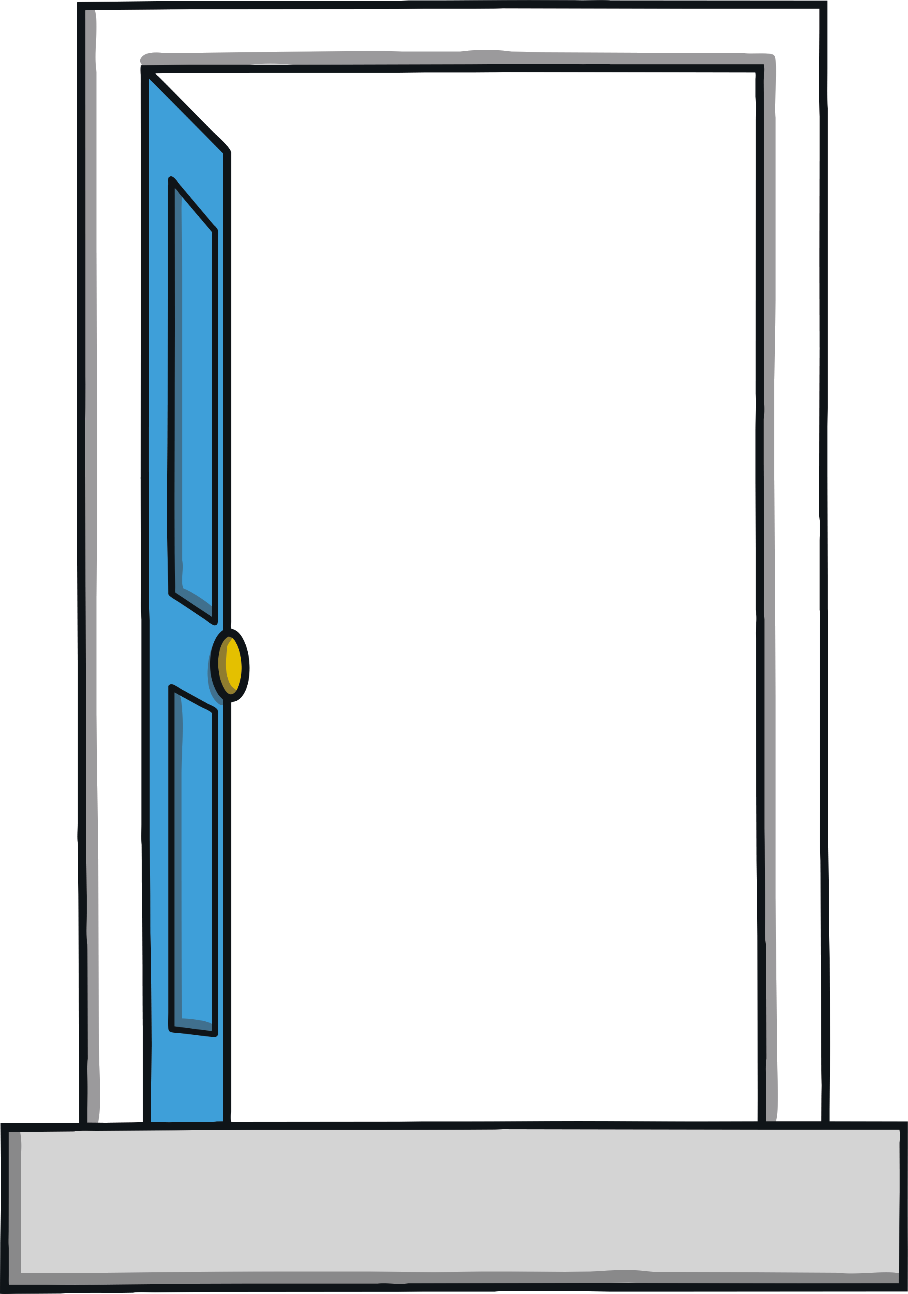 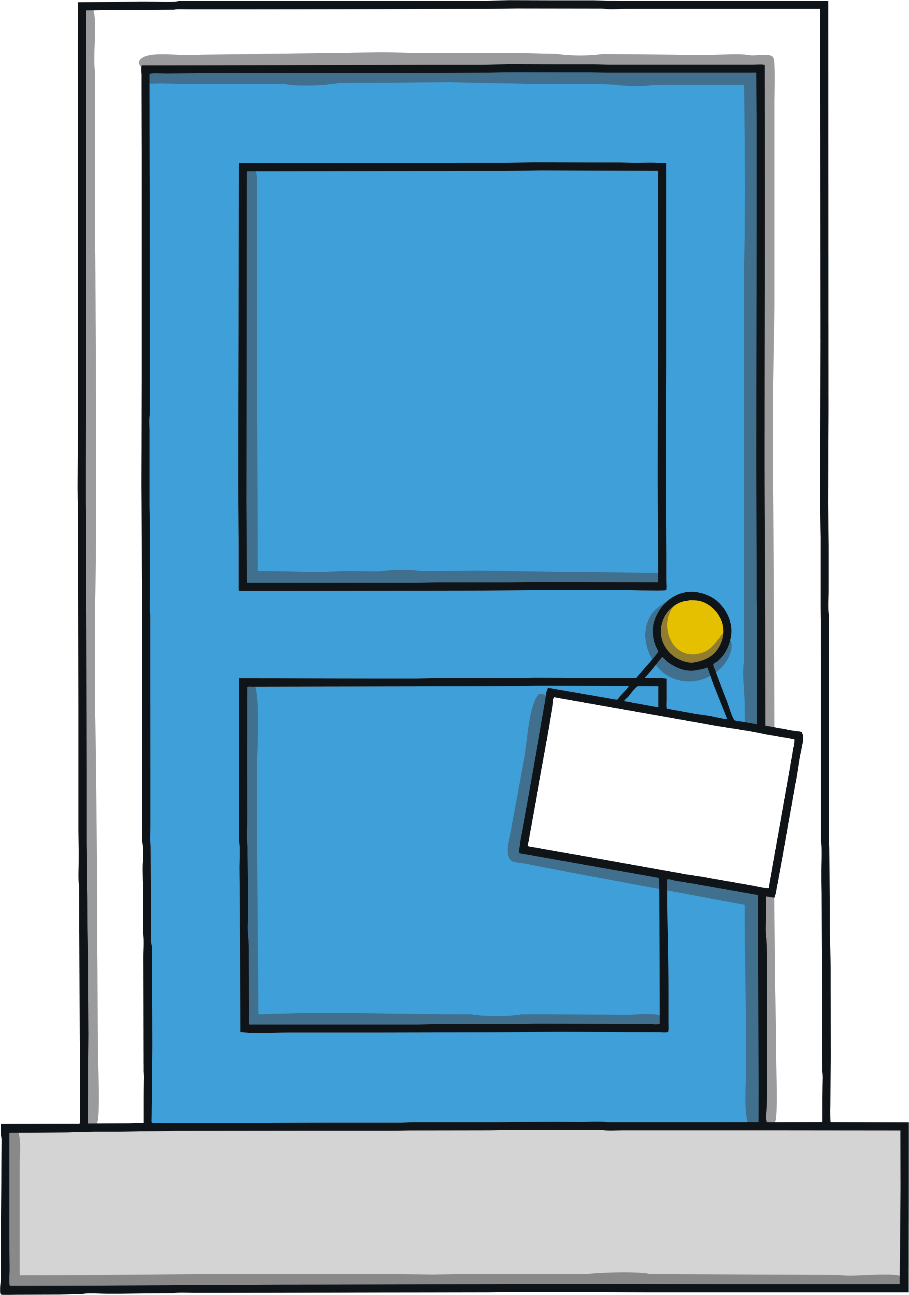 Teach
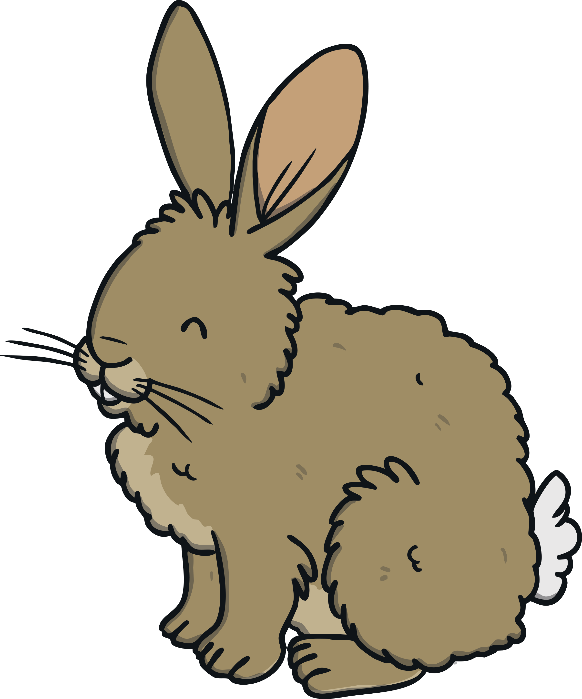 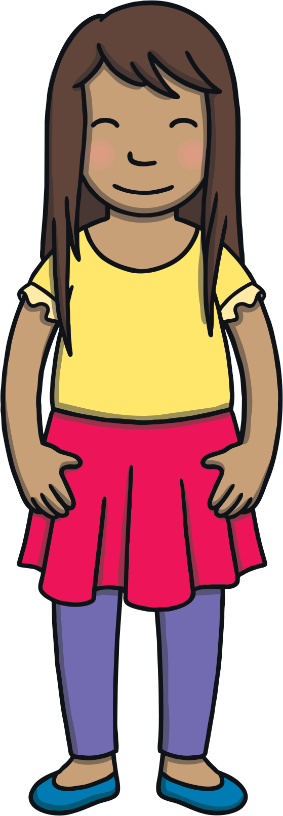 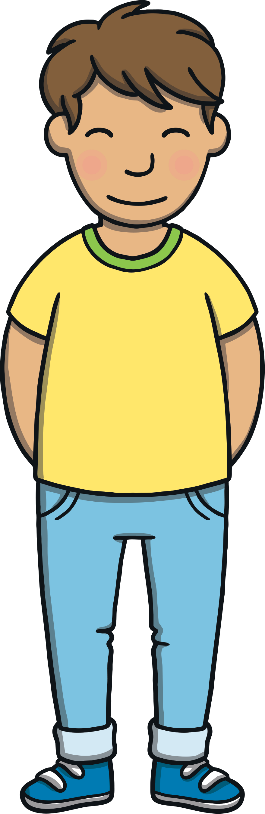 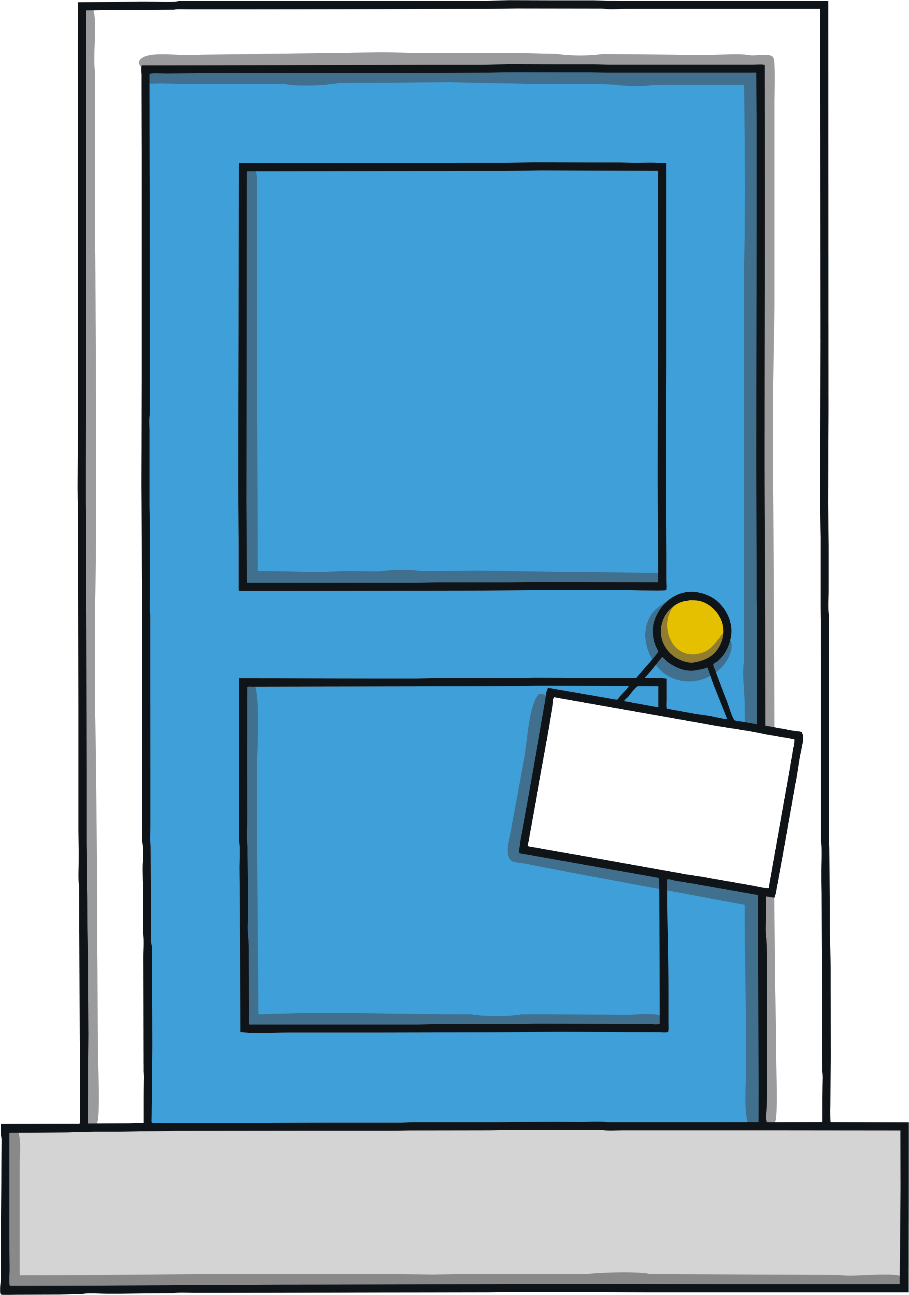 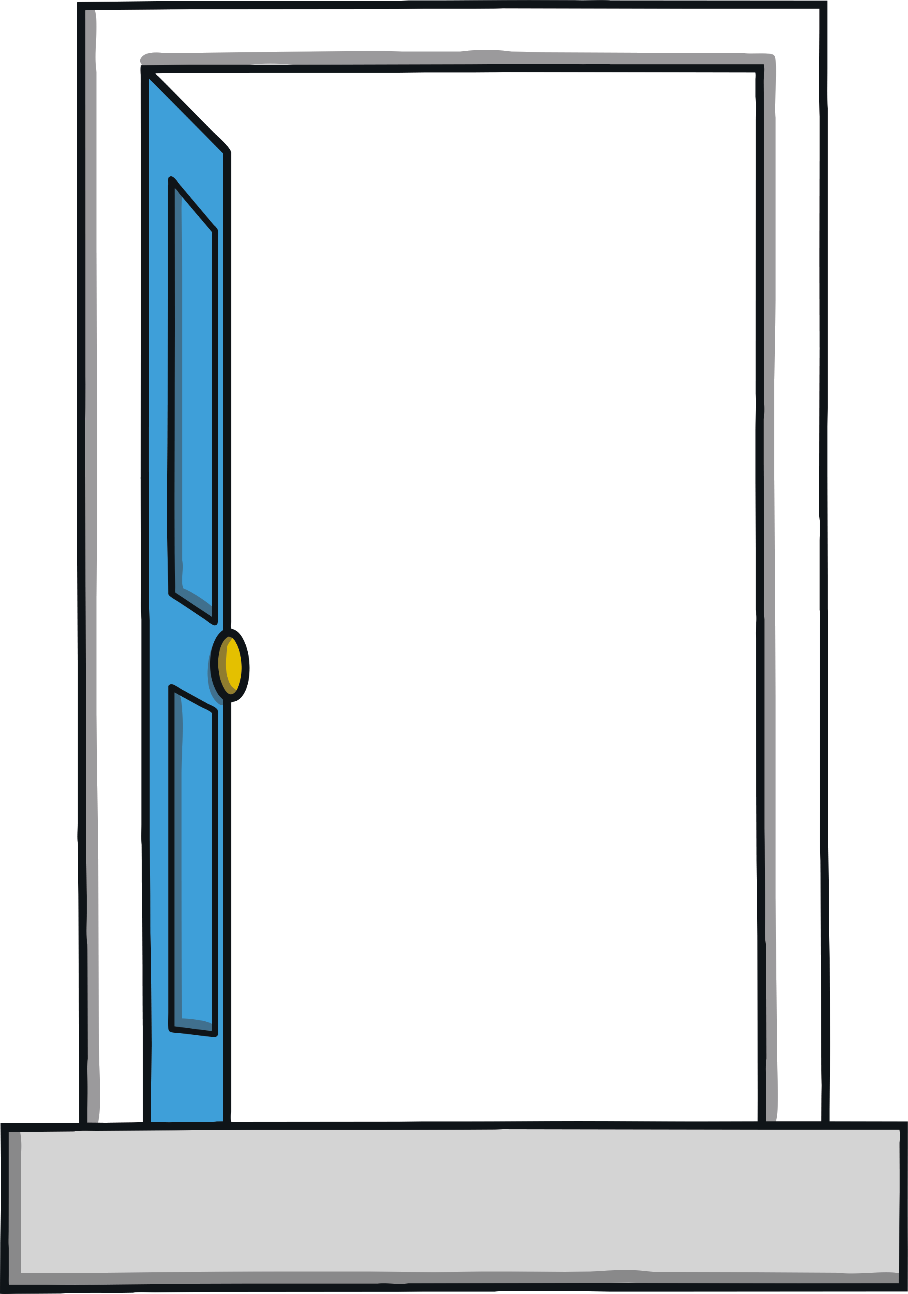 Teach
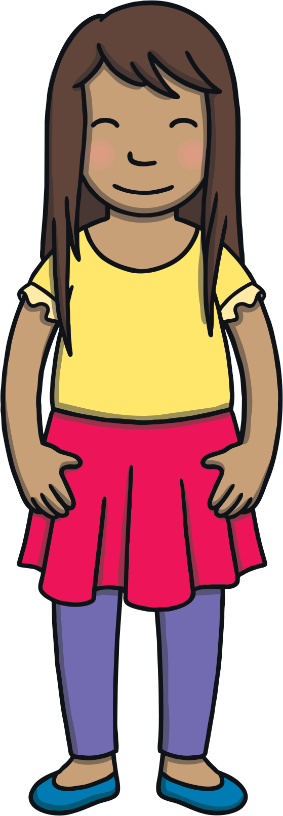 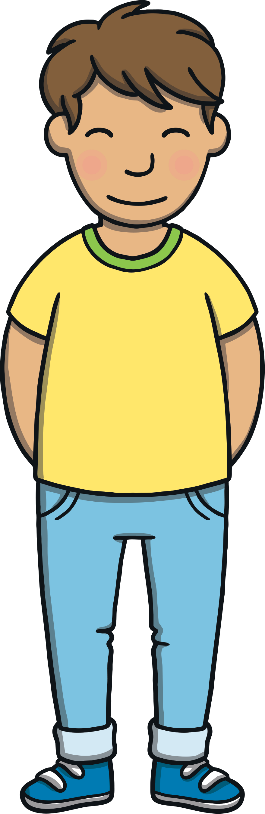 hit
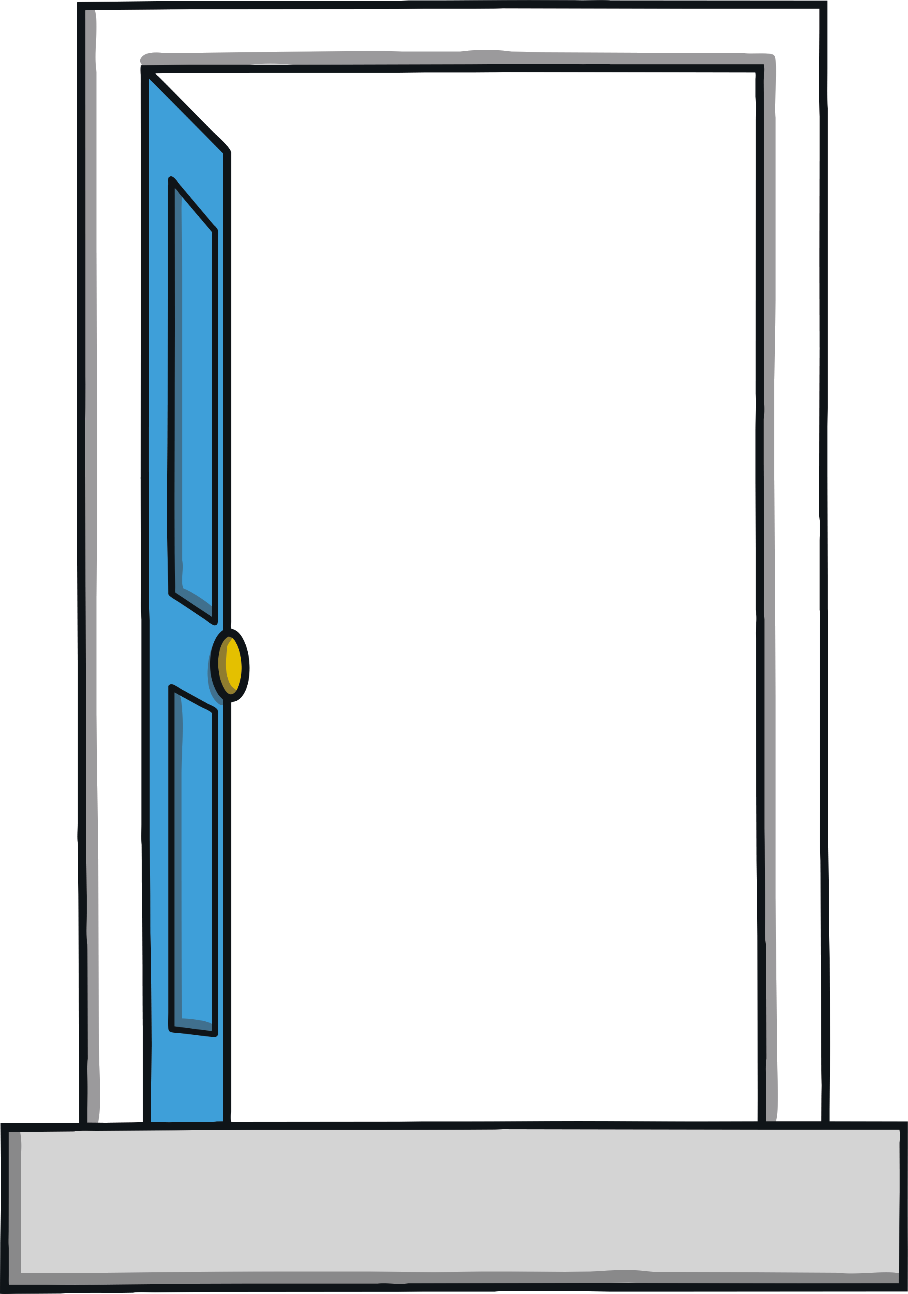 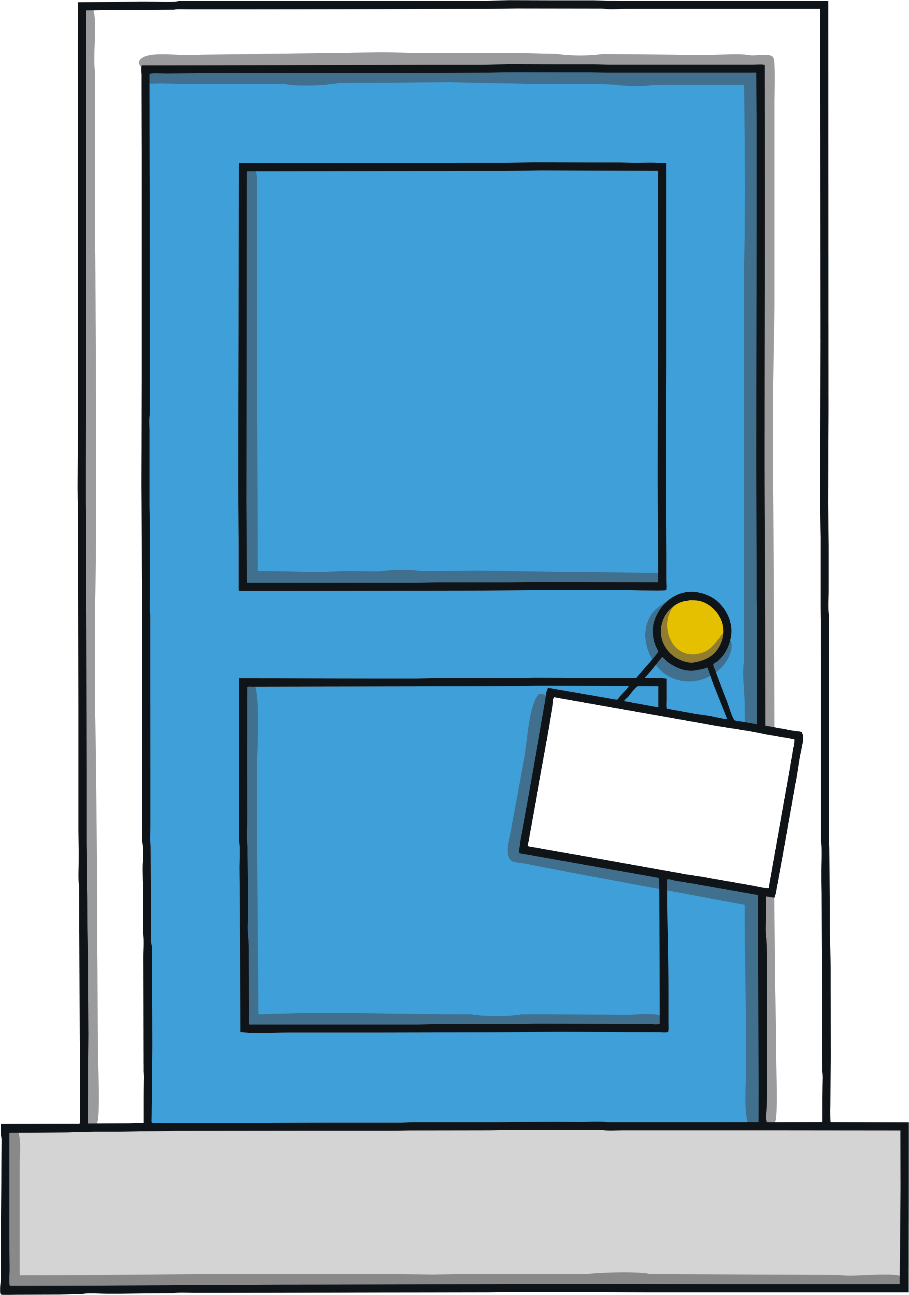 Teach
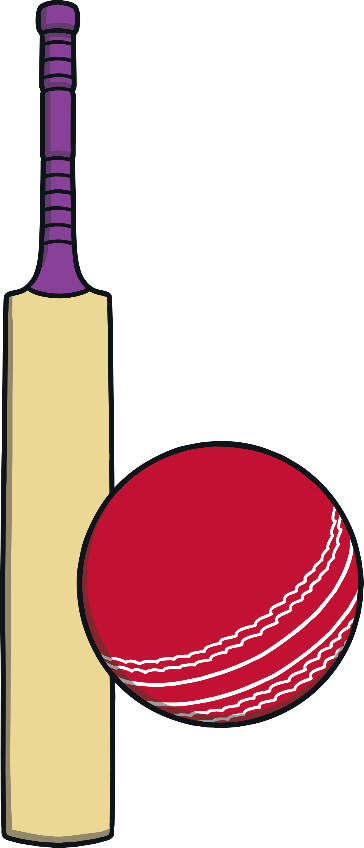 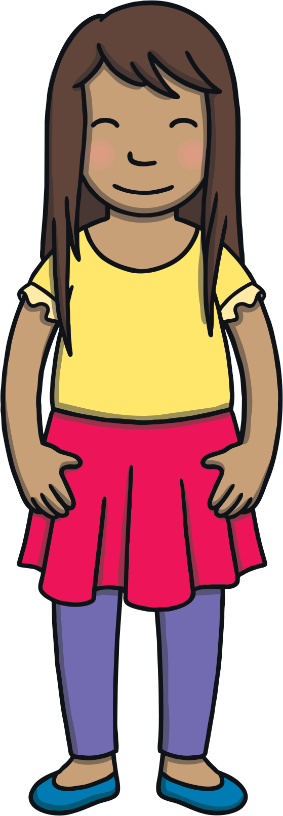 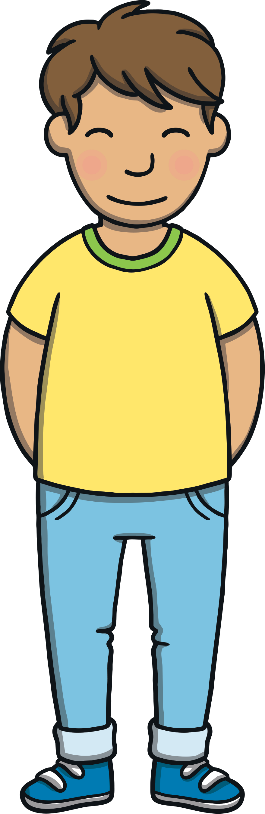 Caption Time
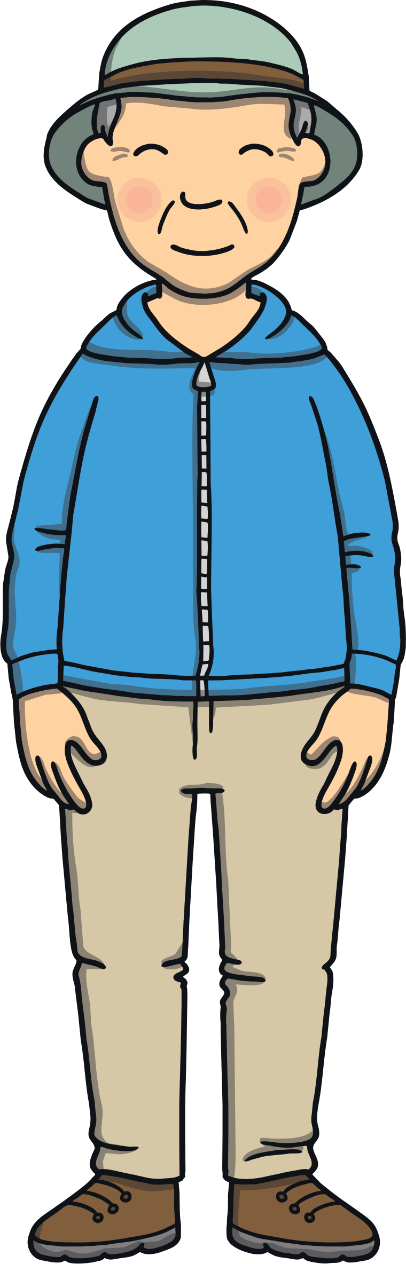 What has Grandad got to show Kit and Sam? Read the caption, then click ‘Show’ to reveal the answer!
Apply
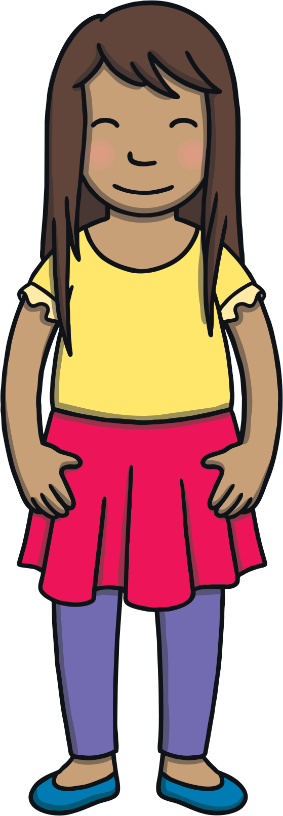 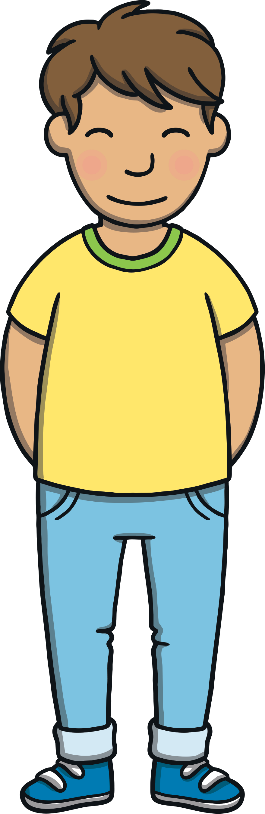 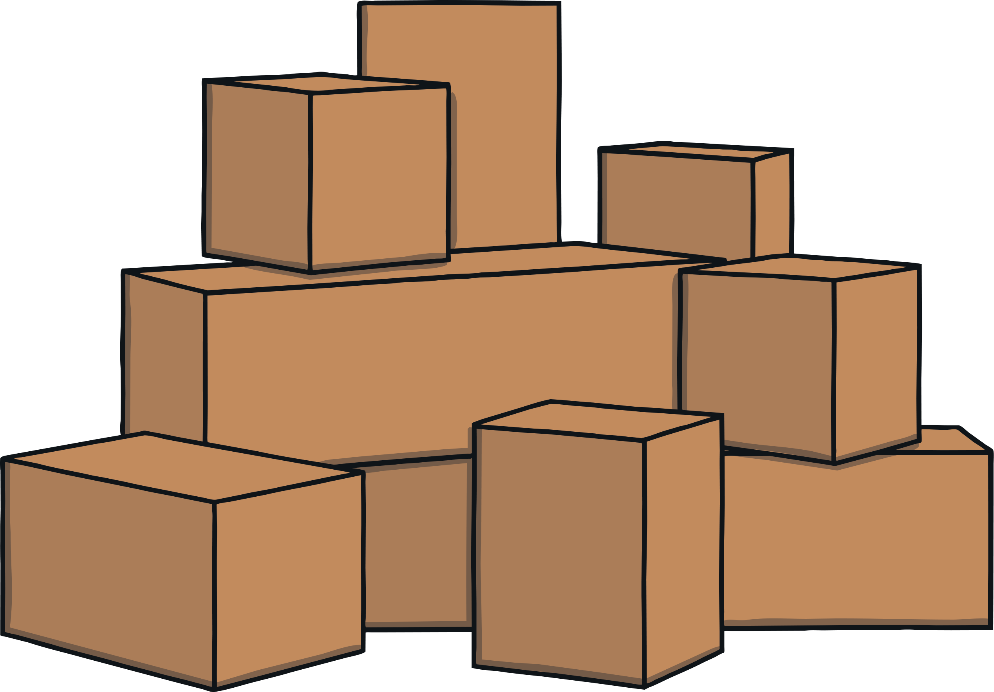 X
Click ‘Sound Buttons On/Off’ to select whether you want show sound buttons under the caption.
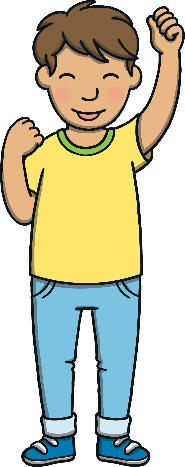 Click me for Kit’s teaching tips!
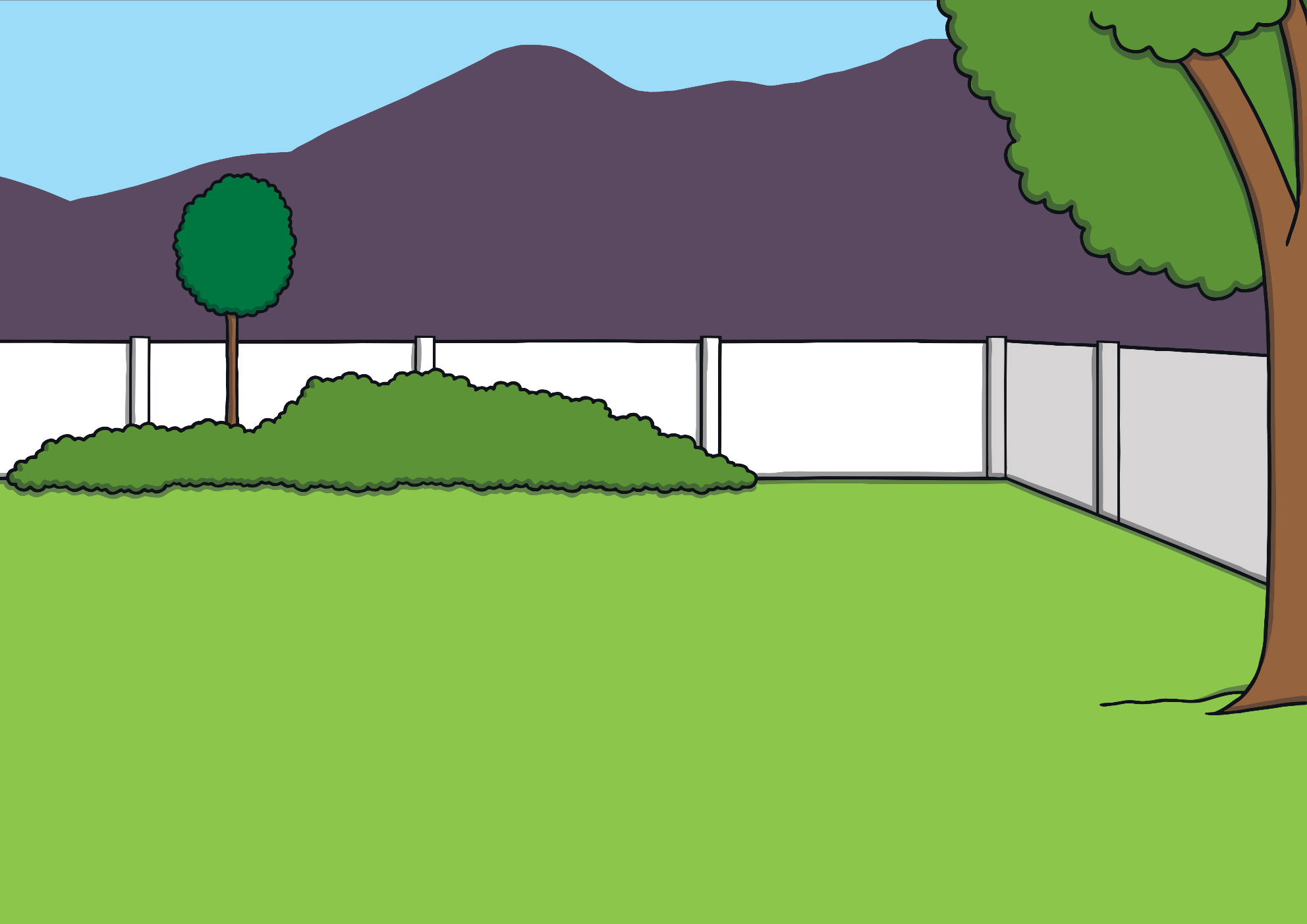 Go to the log hut.
Apply
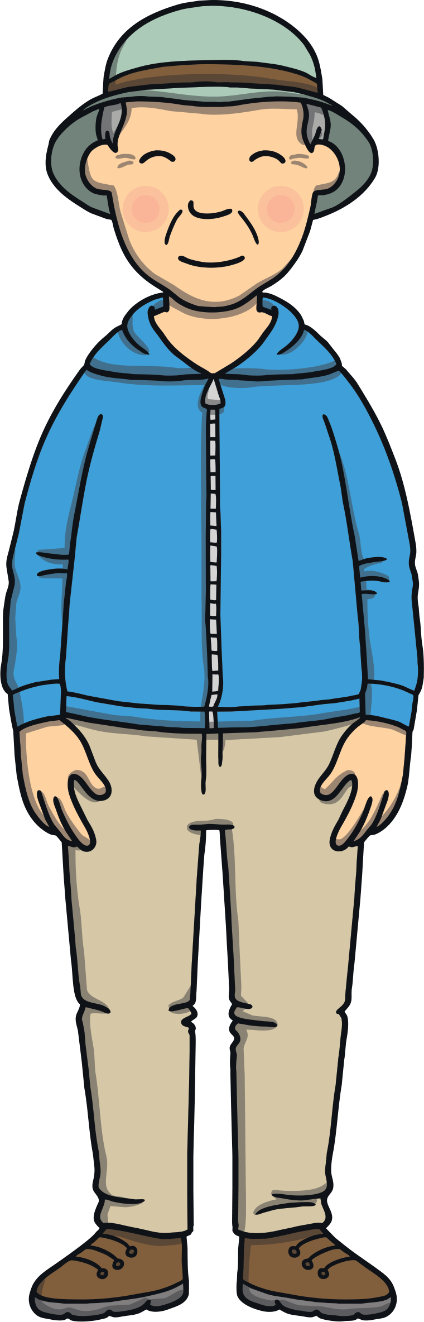 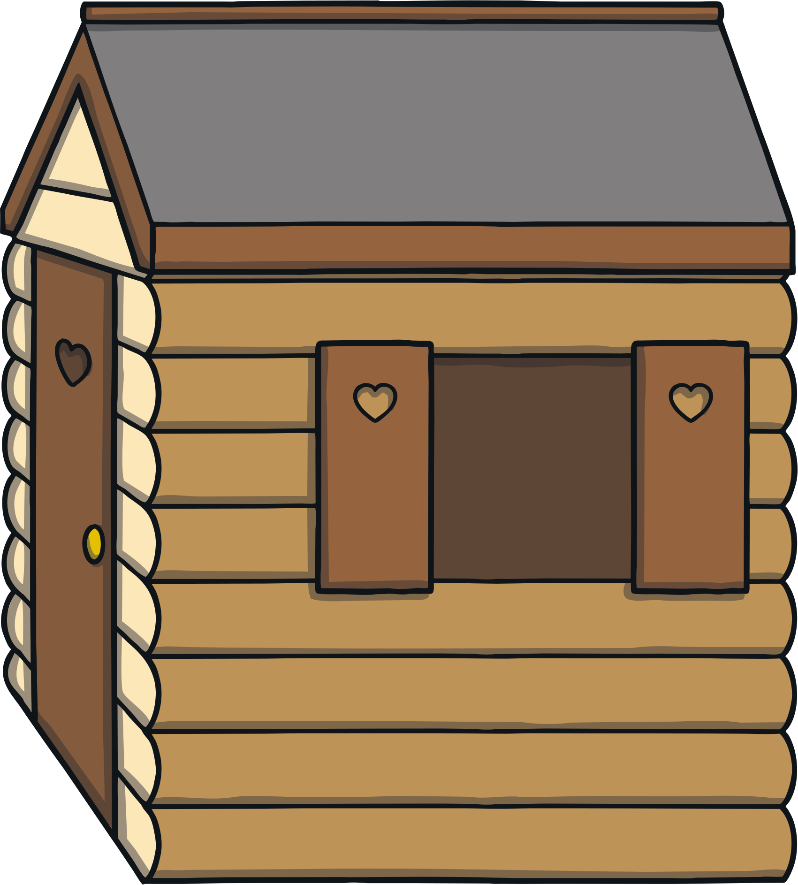 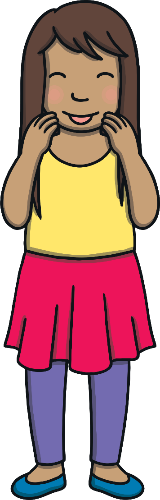 Show
Sound Buttons On/Off
Can you try to write the sound h?
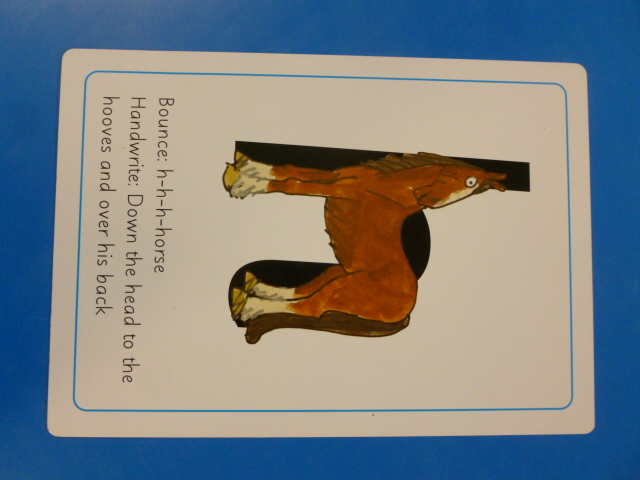 Today, we have learnt…
h
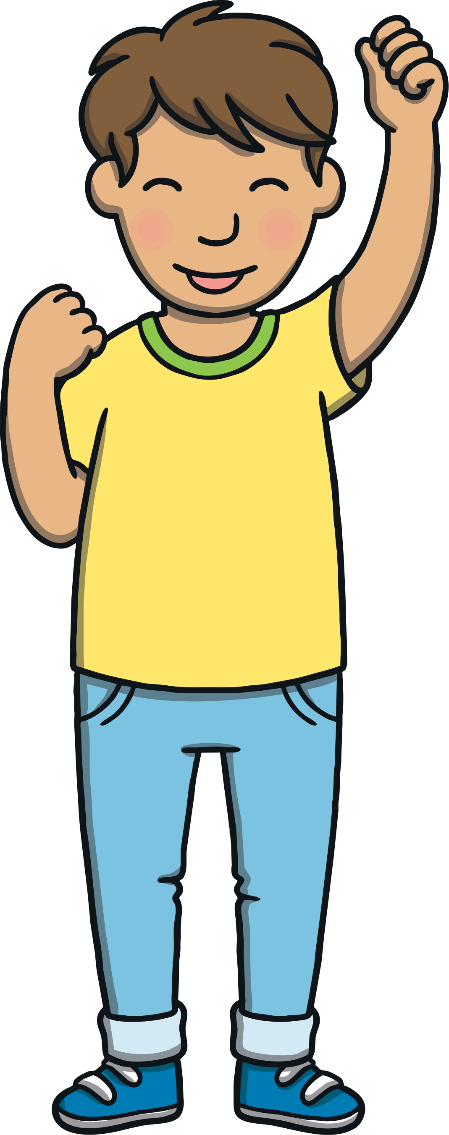 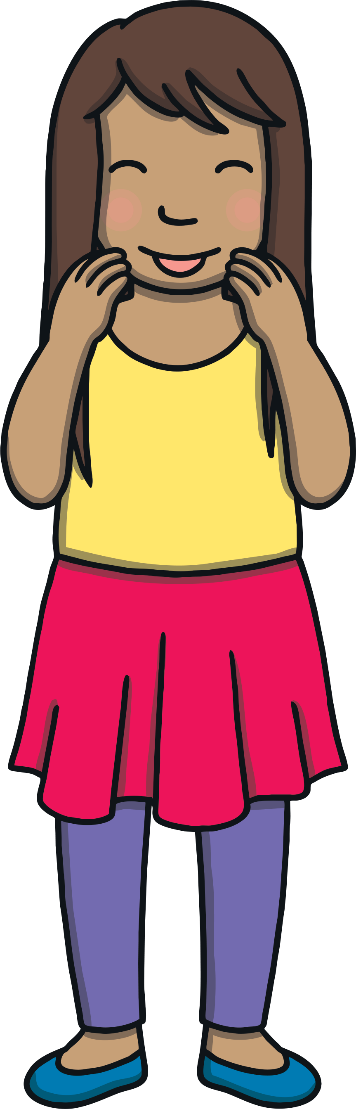